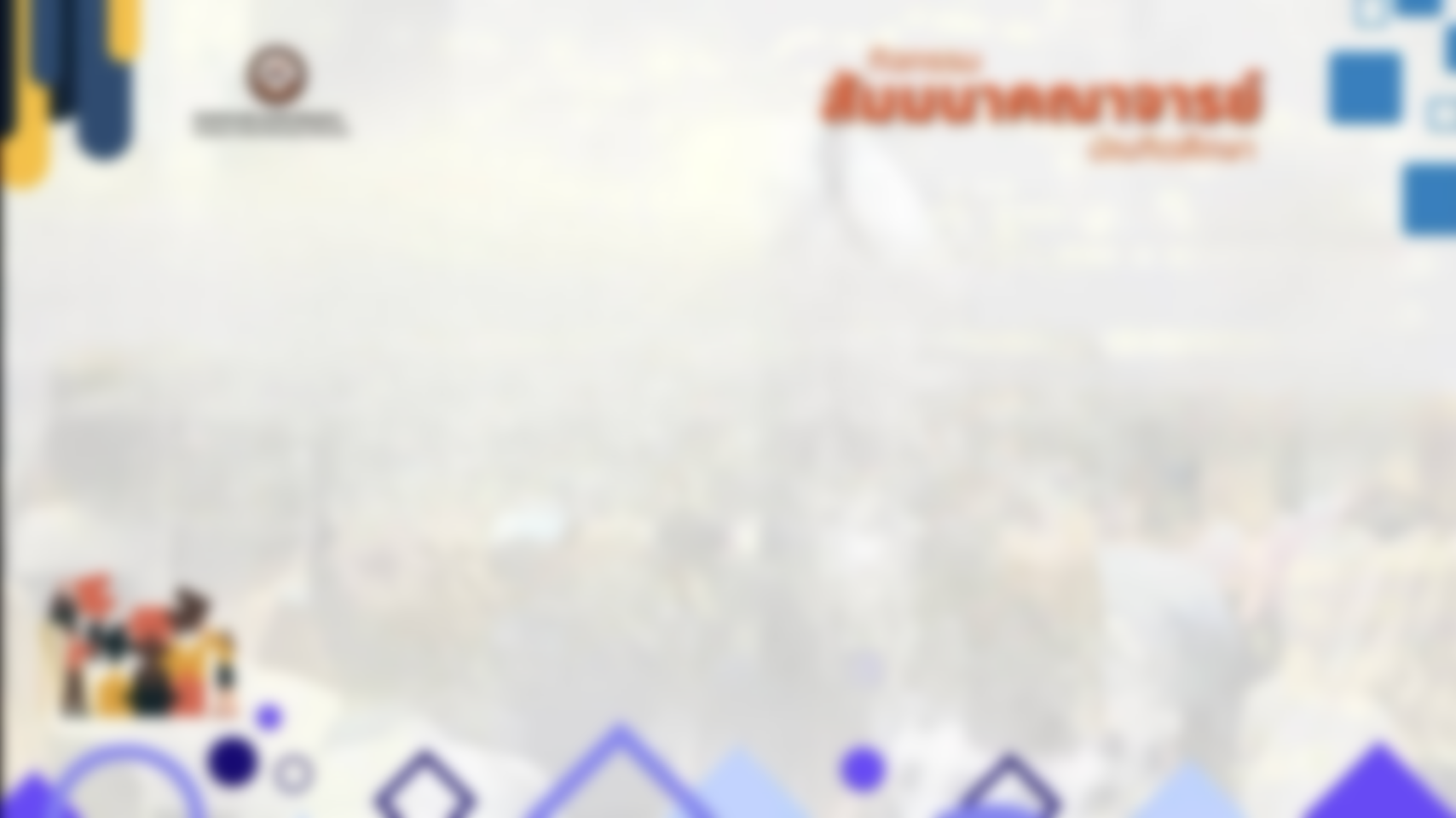 ระบบสนับสนุนคณาจารย์บัณฑิตศึกษา มหาวิทยาลัยนเรศวร

ระบบผลงานทางวิชาการ - บัณฑิตวิทยาลัย
ระบบติดตามความก้าววิทยานิพนธ์ของนิสิตระดับบัณฑิตศึกษา
ระบบบริหารจัดการวิทยานิพนธ์ระดับบัณฑิตศึกษา
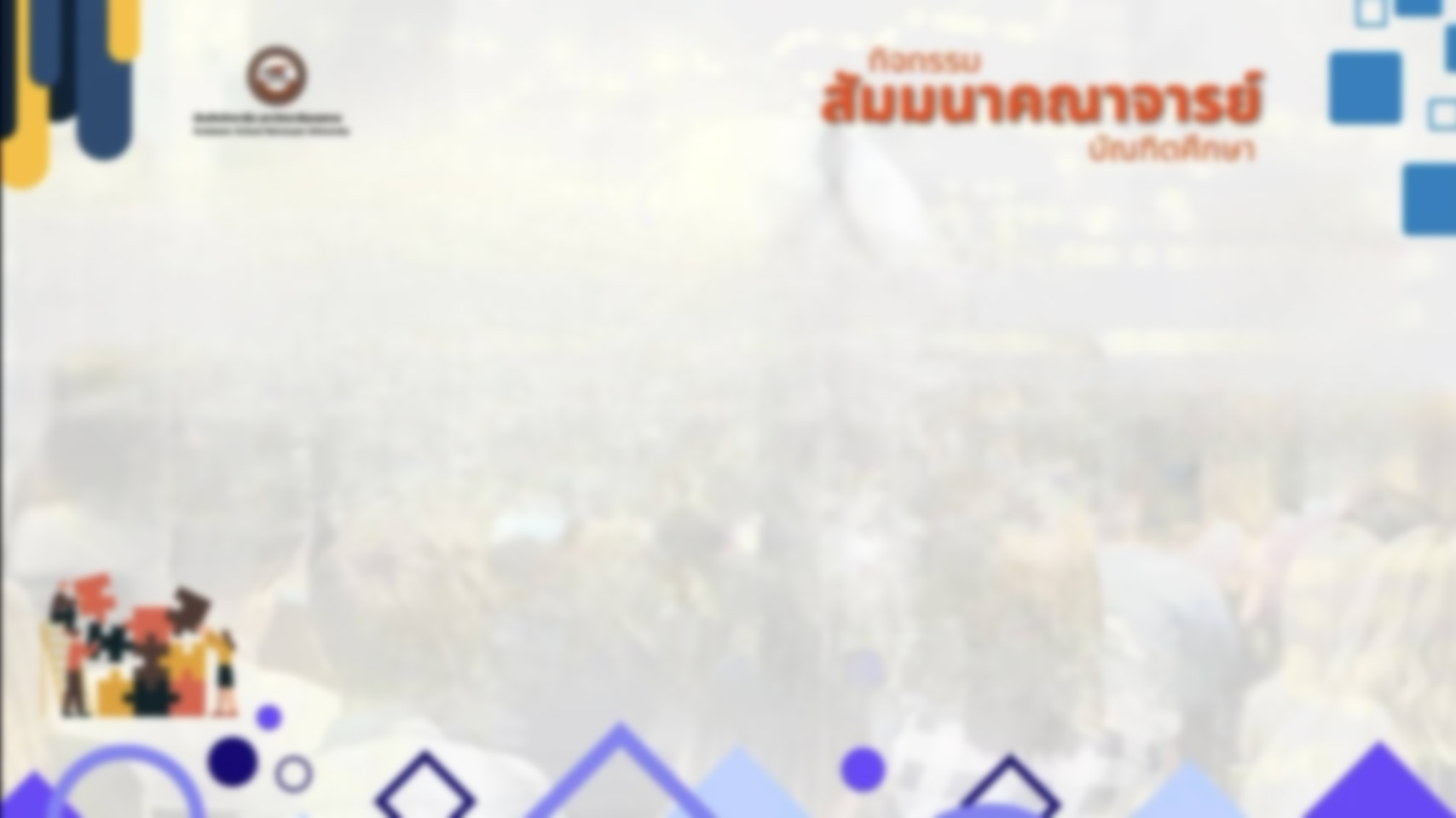 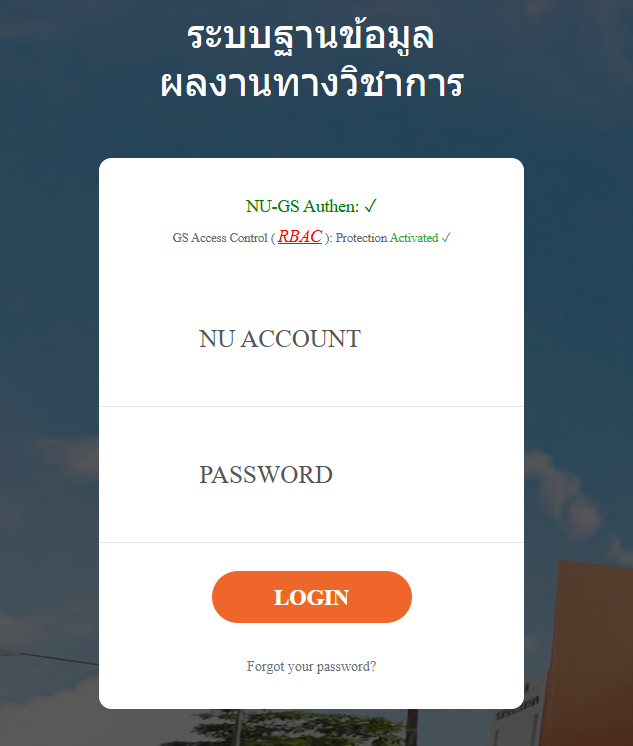 ระบบผลงานทางวิชาการ
บัณฑิตวิทยาลัย
https://www.scholar.grad.nu.ac.th
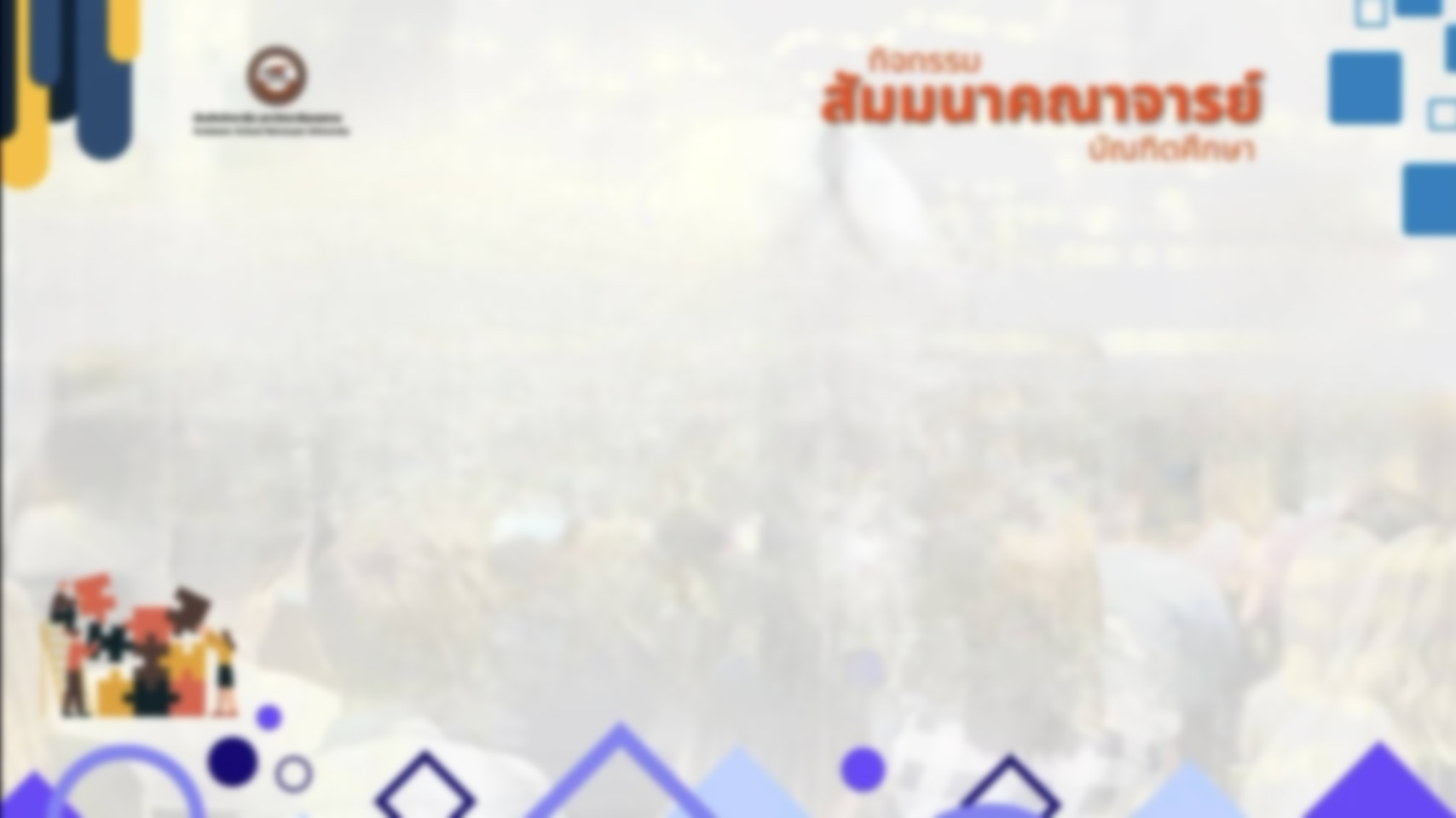 ระบบผลงานทางวิชาการ – บัณฑิตวิทยาลัย - Profile
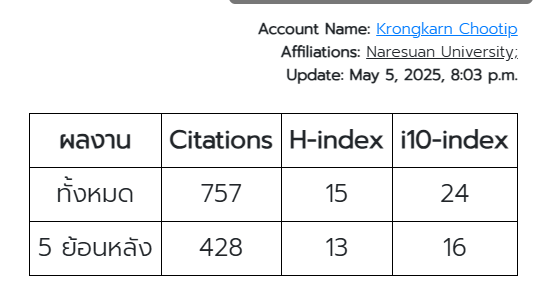 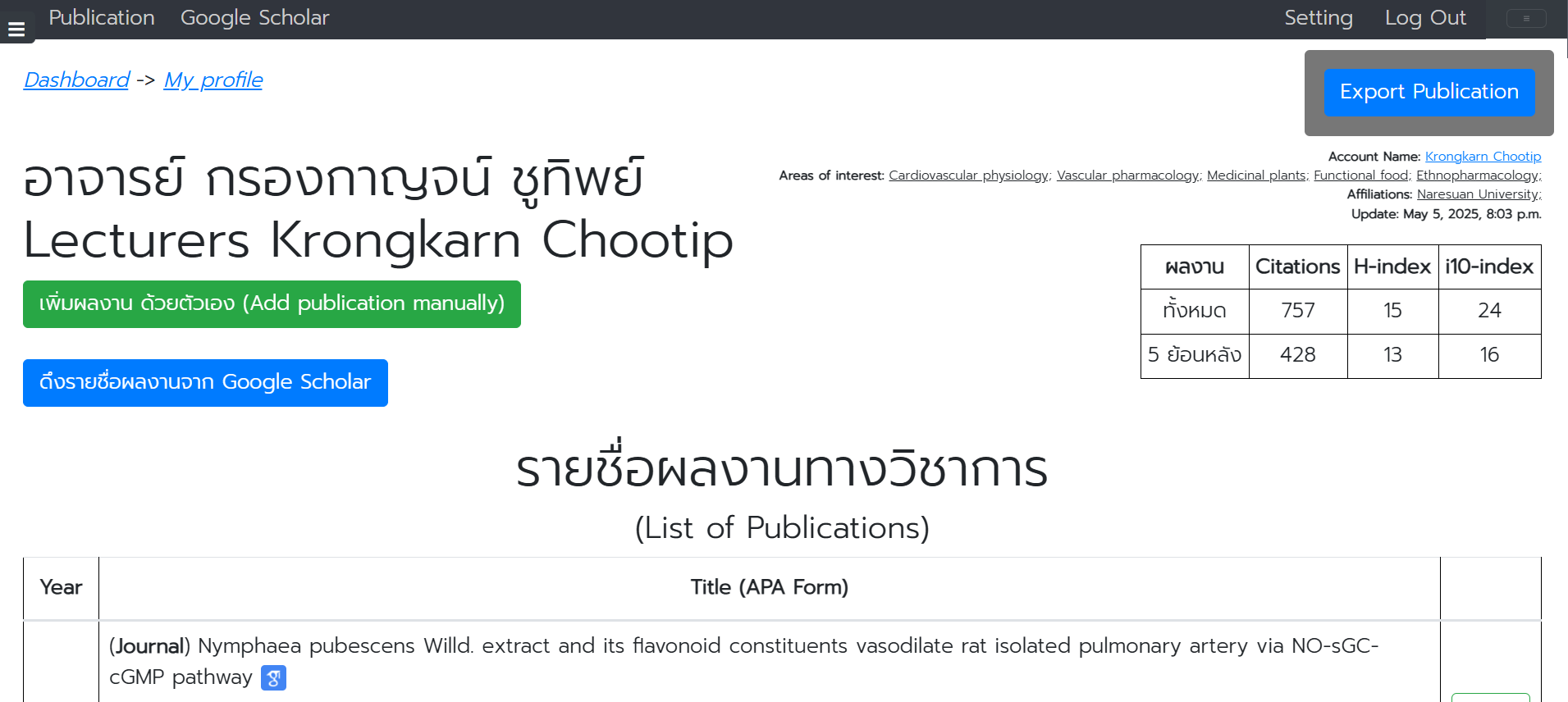 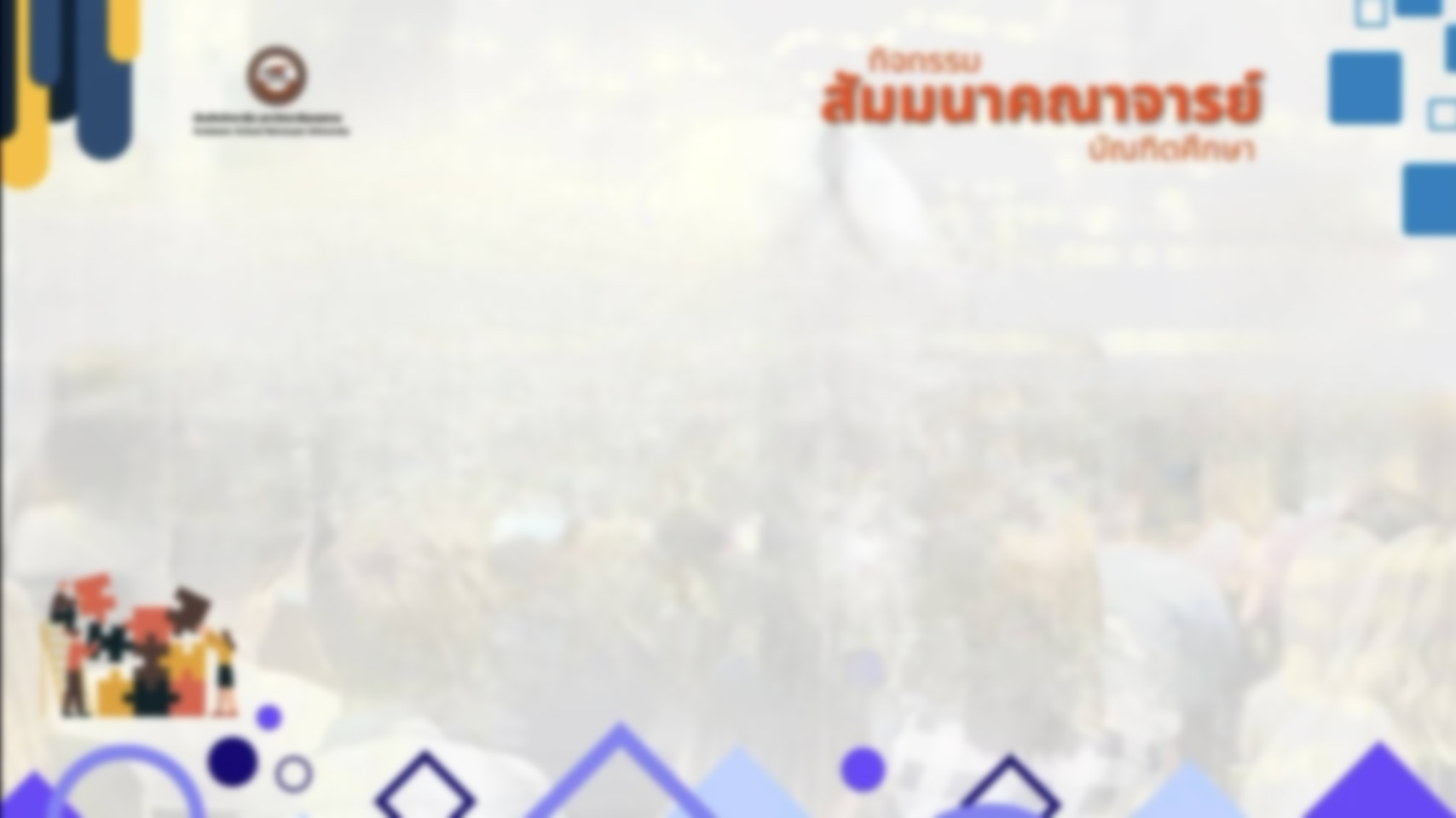 ระบบผลงานทางวิชาการ – บัณฑิตวิทยาลัย – Google scholar
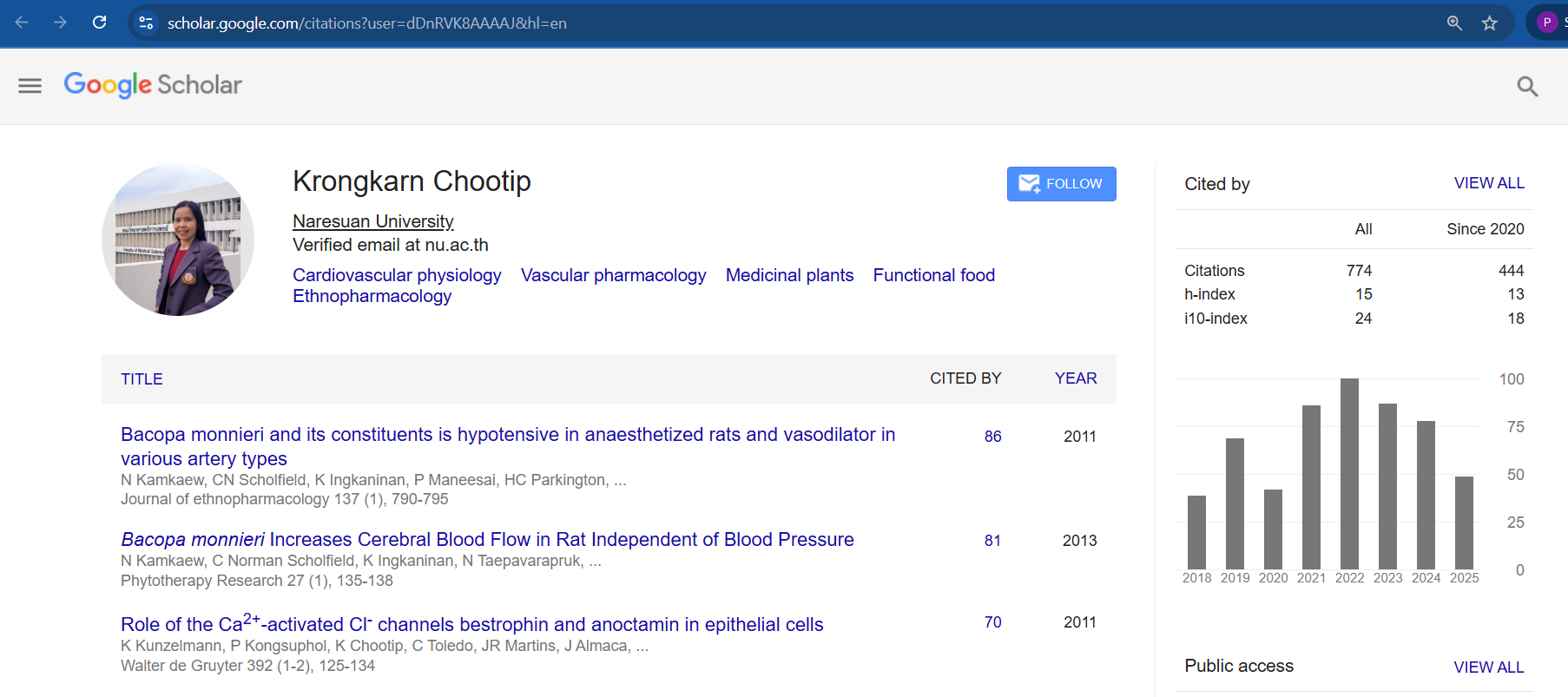 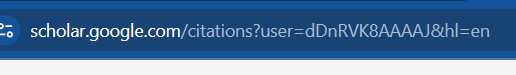 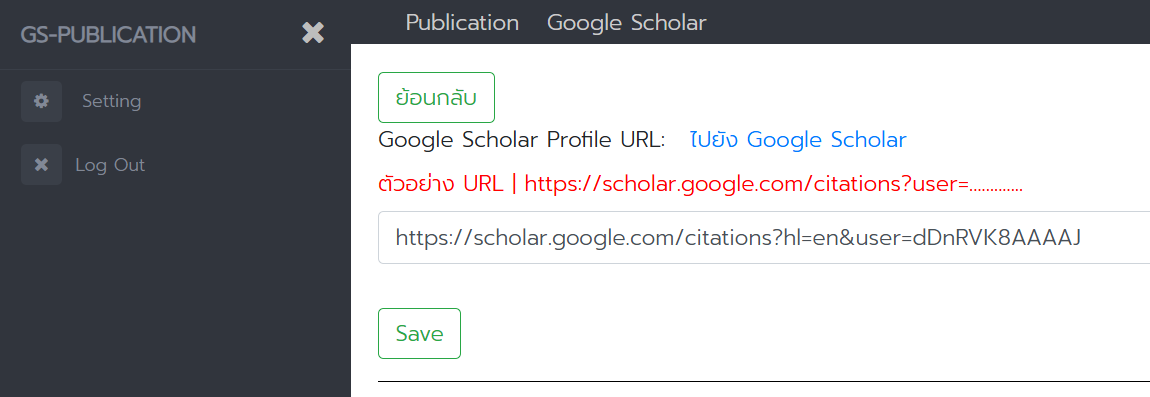 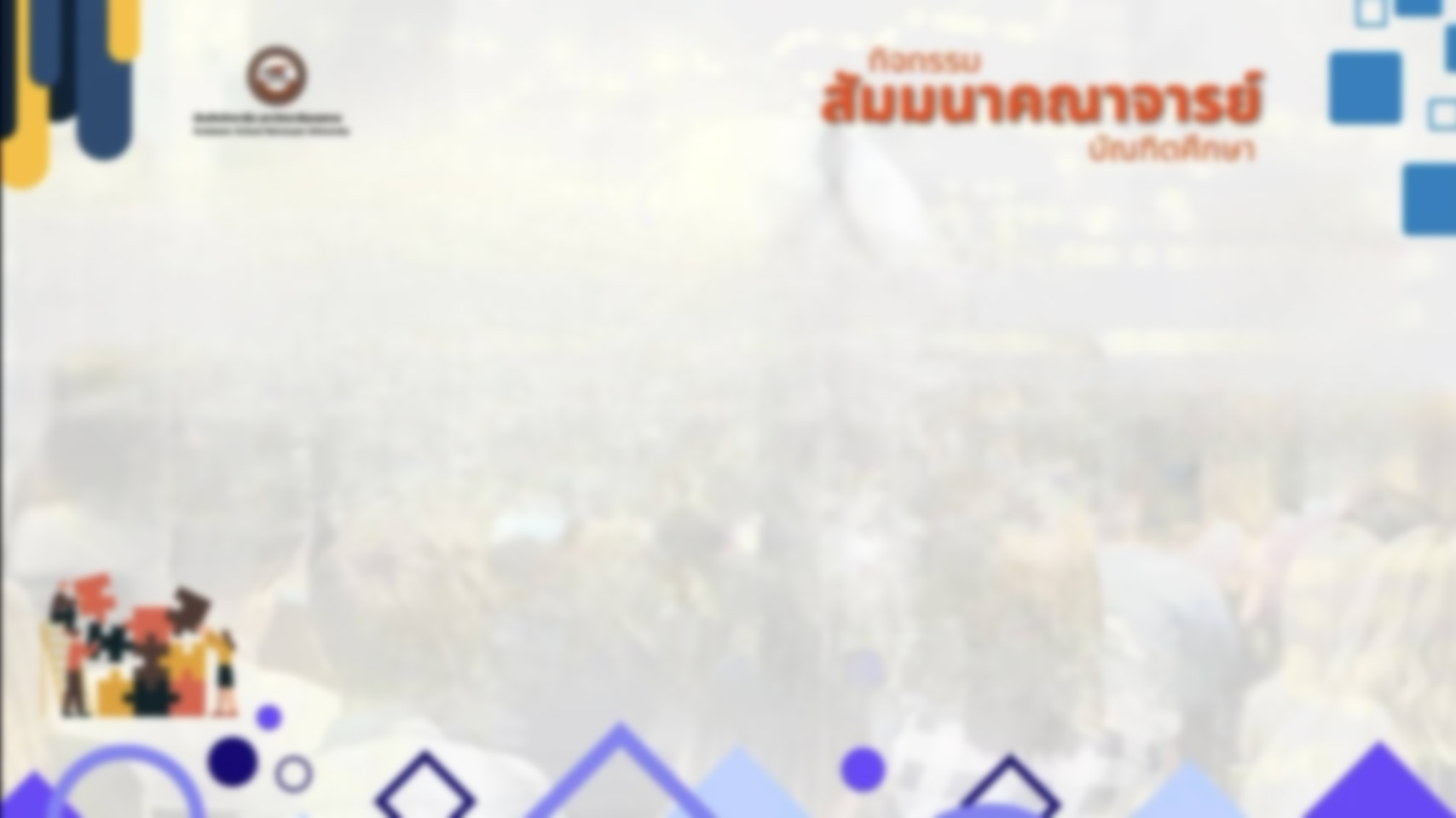 ระบบผลงานทางวิชาการ – บัณฑิตวิทยาลัย – เชื่อมต่อผลงาน
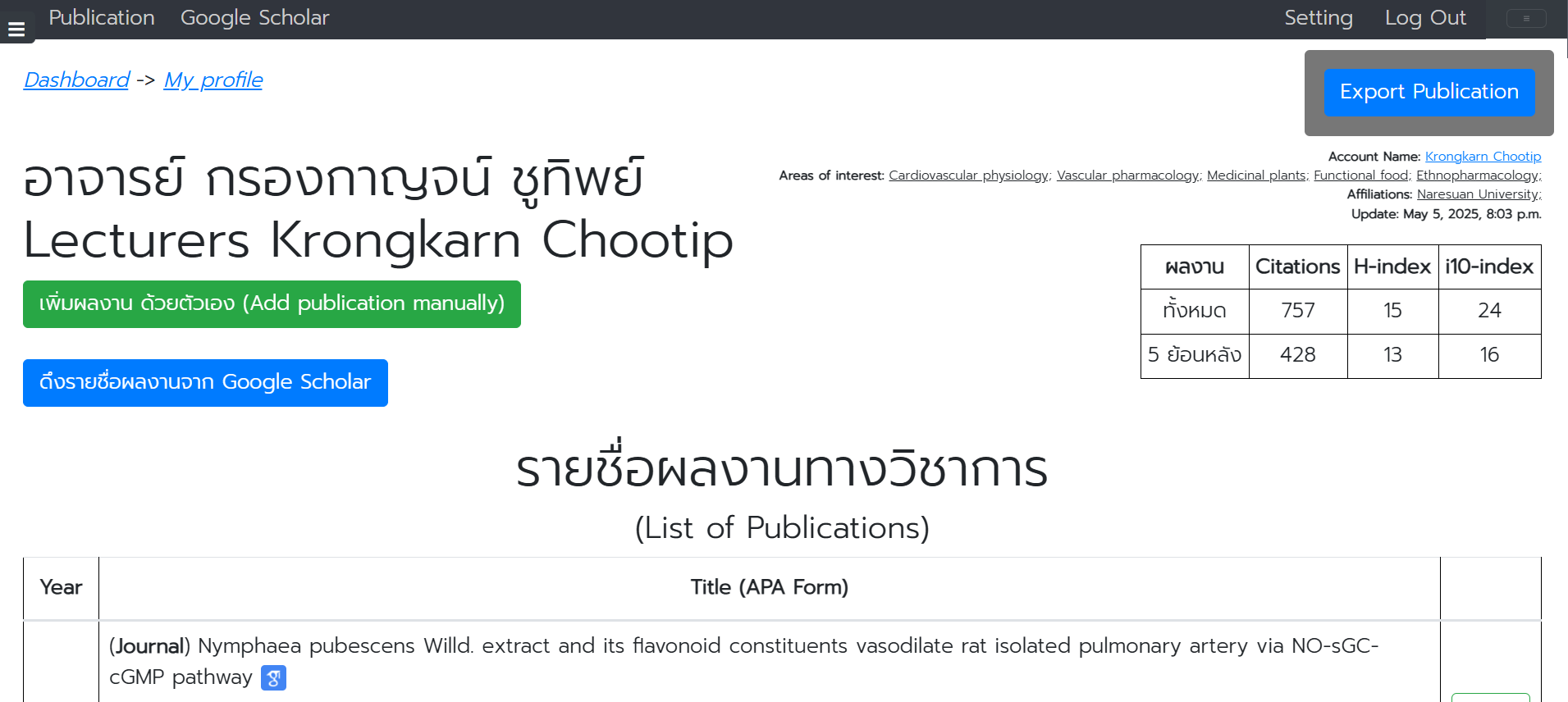 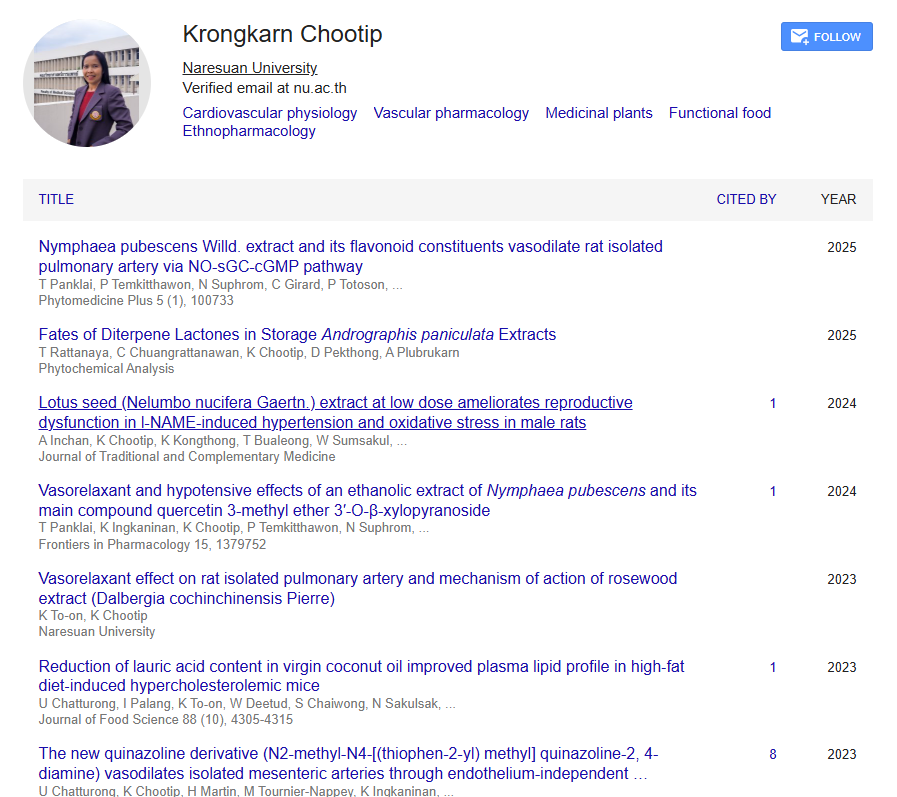 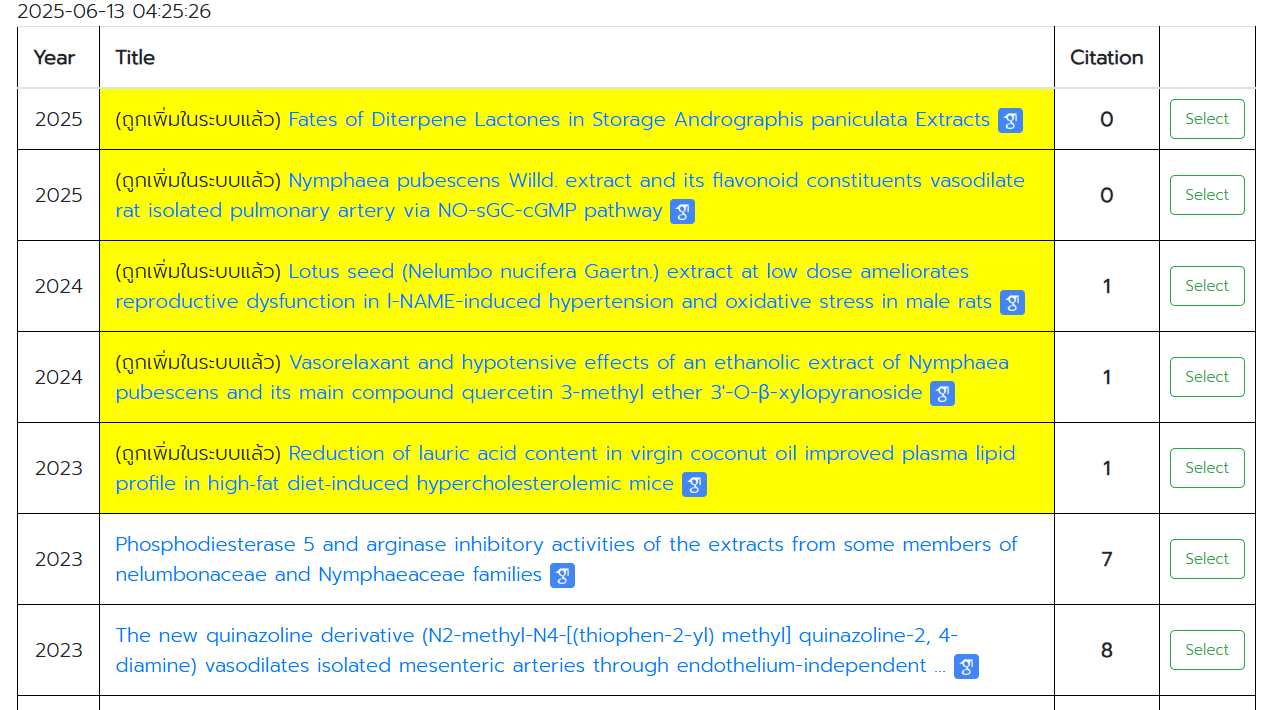 ขั้นตอนการเชื่อมต่อ Google Scholar Profile จัดทำโดยบัณฑิตวิทยาลัย
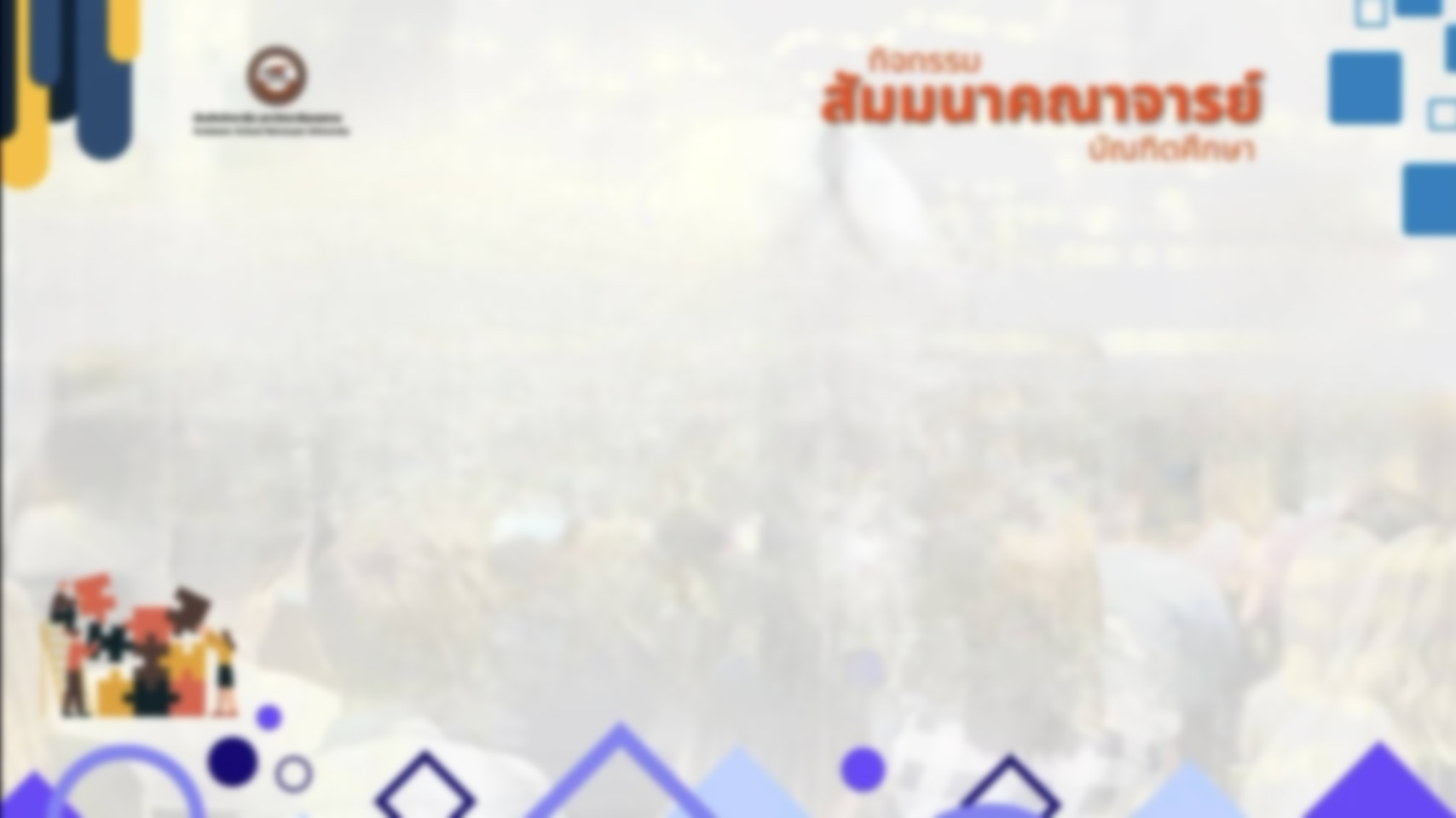 ระบบผลงานทางวิชาการ – บัณฑิตวิทยาลัย – การเก็บข้อมูล (1)
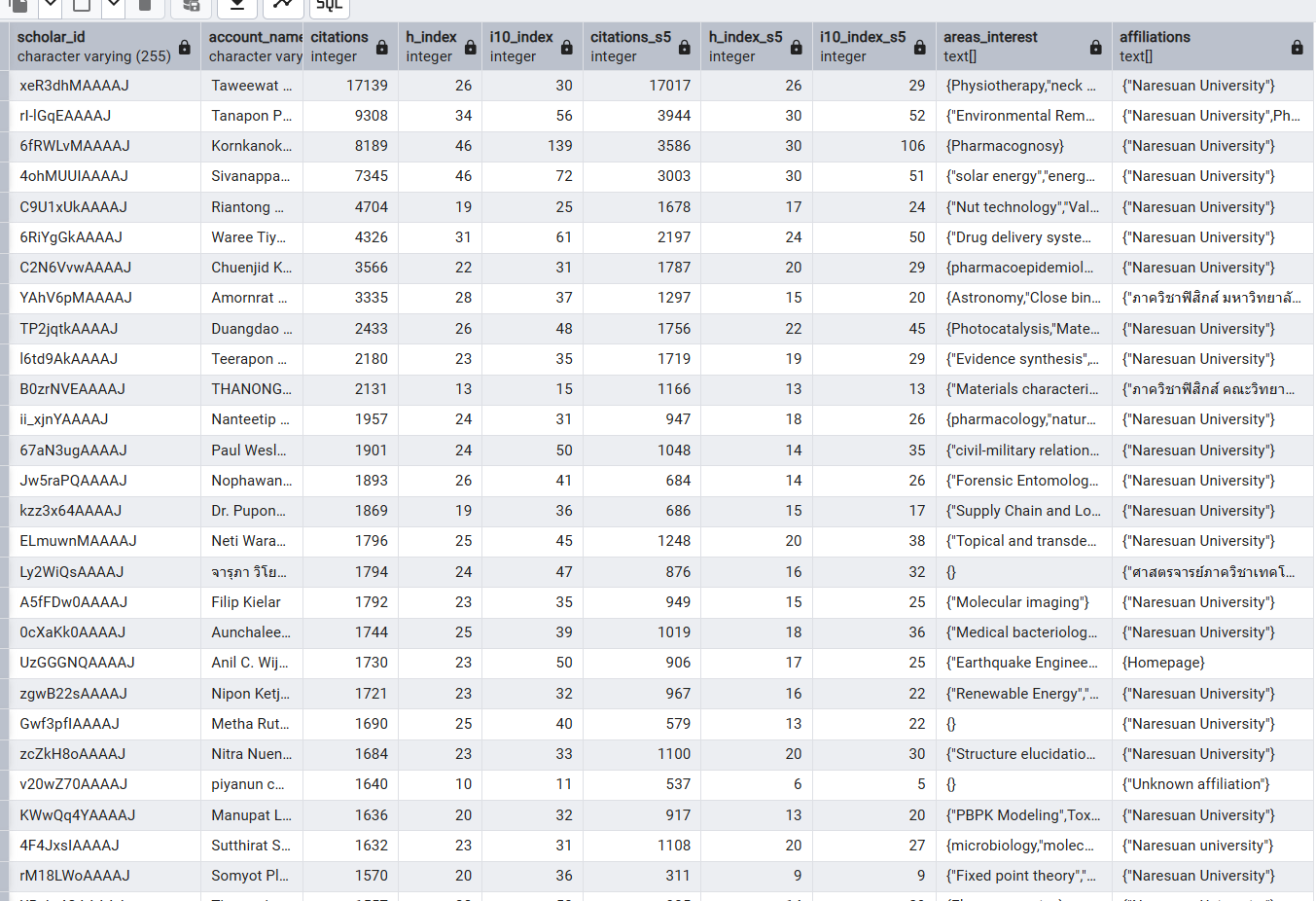 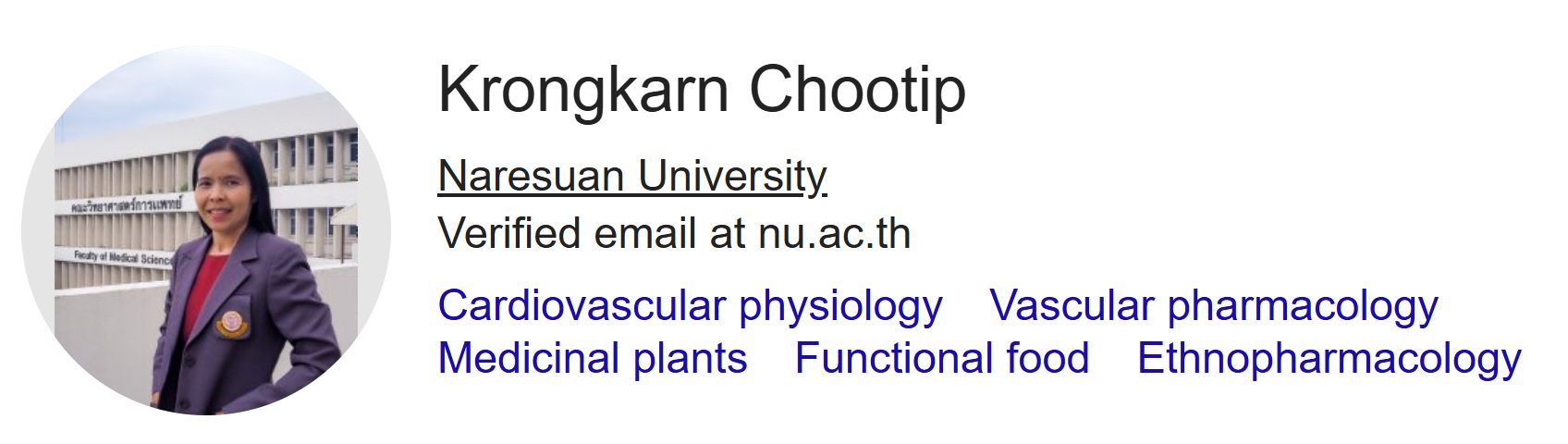 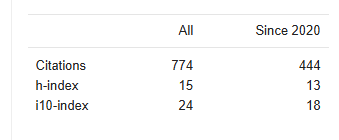 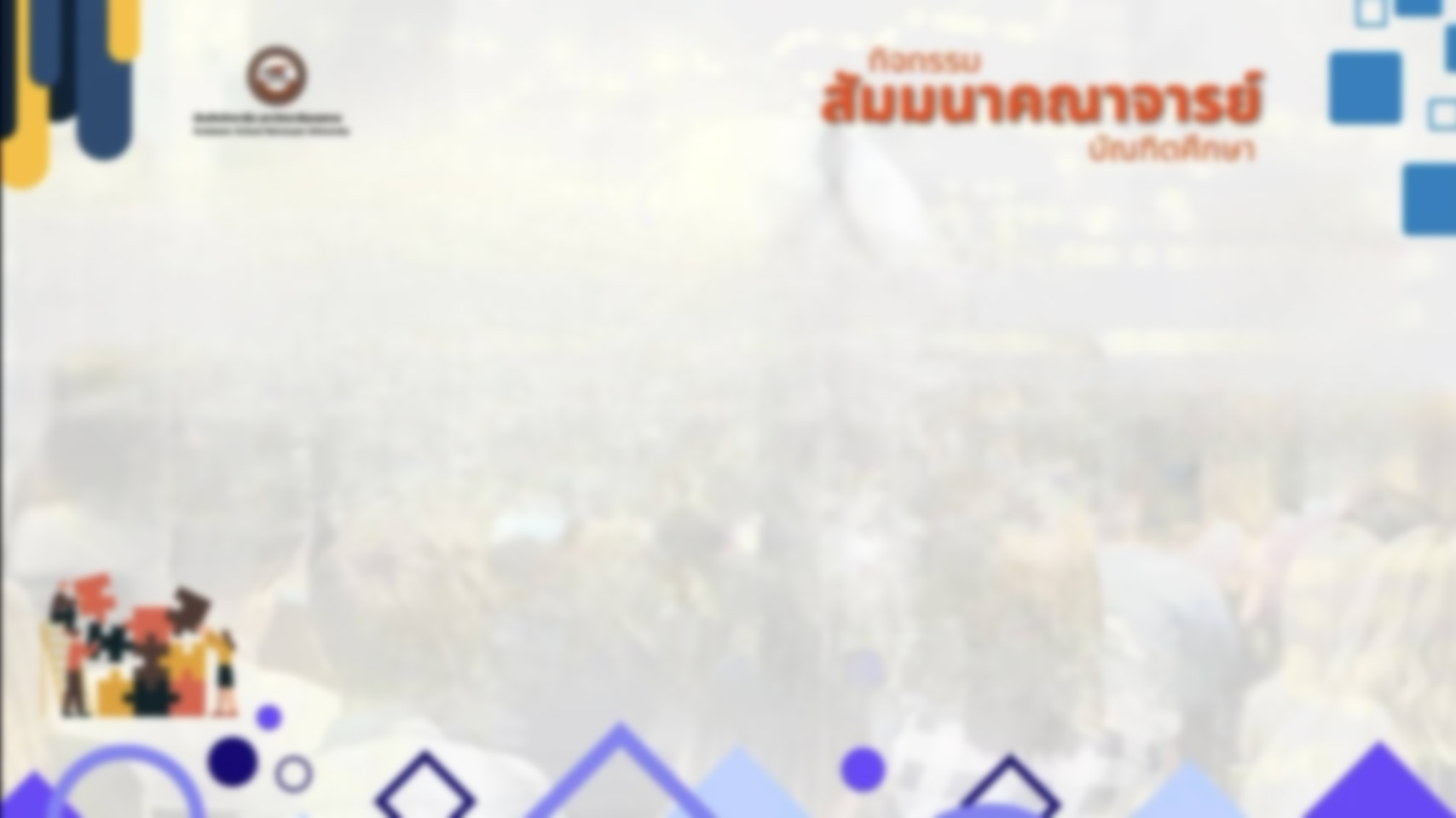 ระบบผลงานทางวิชาการ – บัณฑิตวิทยาลัย – การเก็บข้อมูล (2)
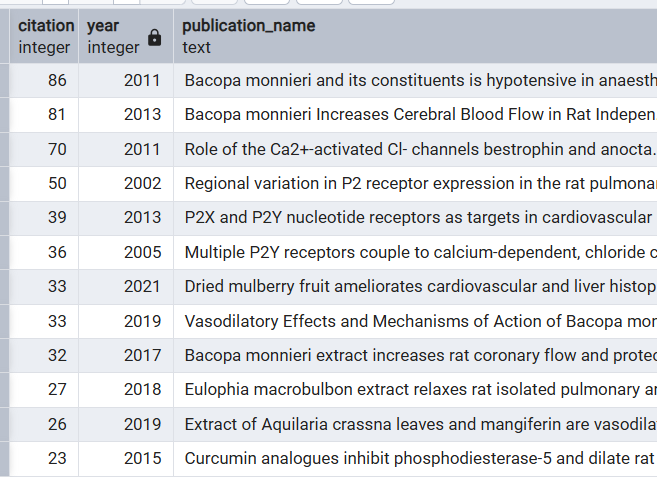 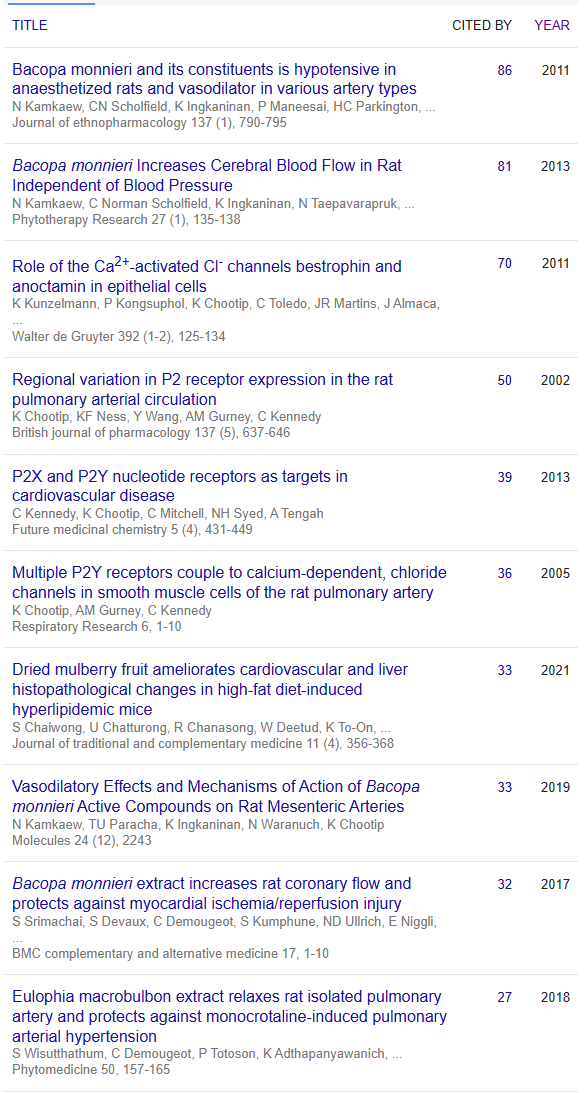 ระบบผลงานทางวิชาการ
GG Scholar
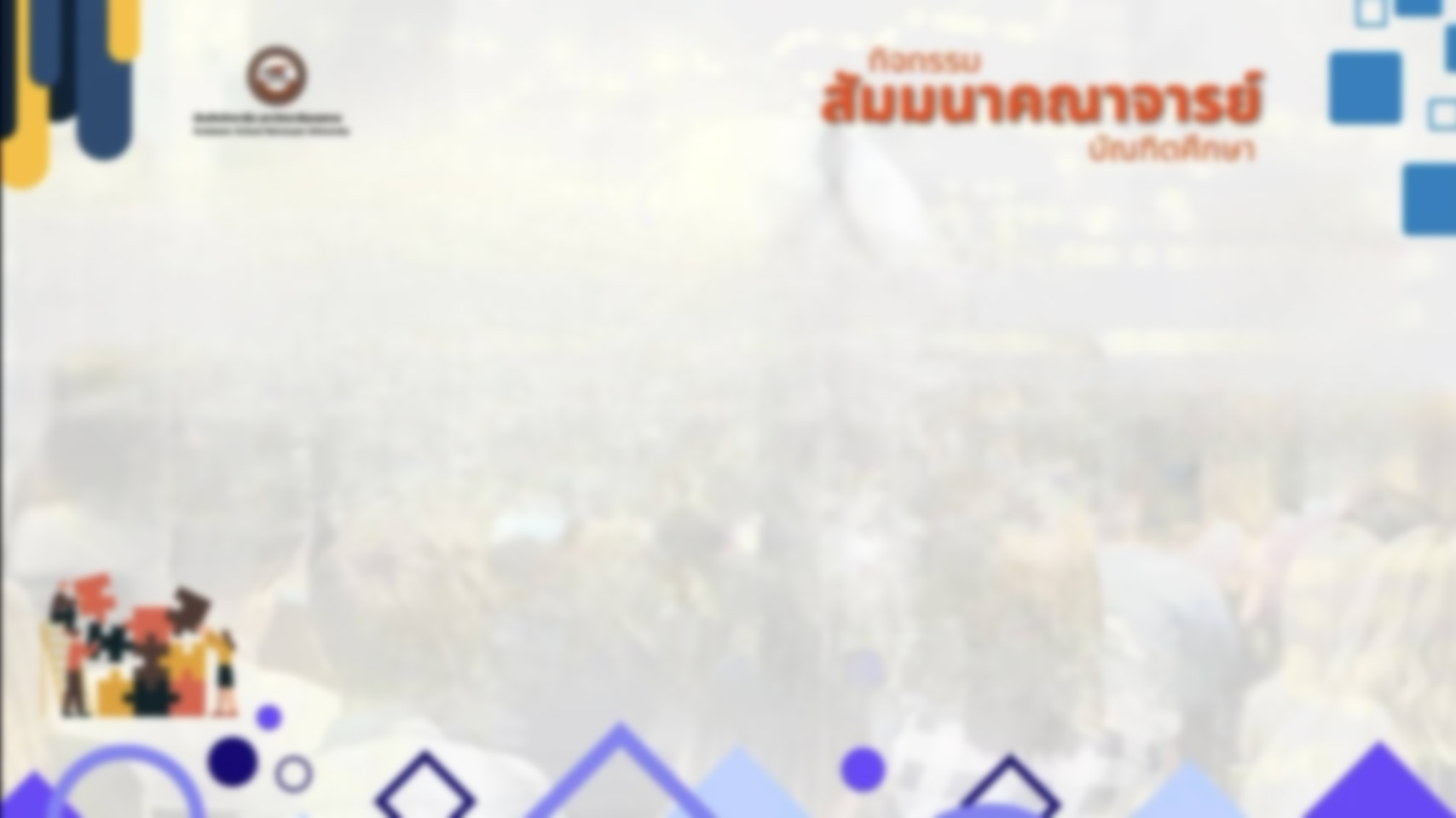 ระบบผลงานทางวิชาการ – บัณฑิตวิทยาลัย – การเพิ่มข้อมูล (1)
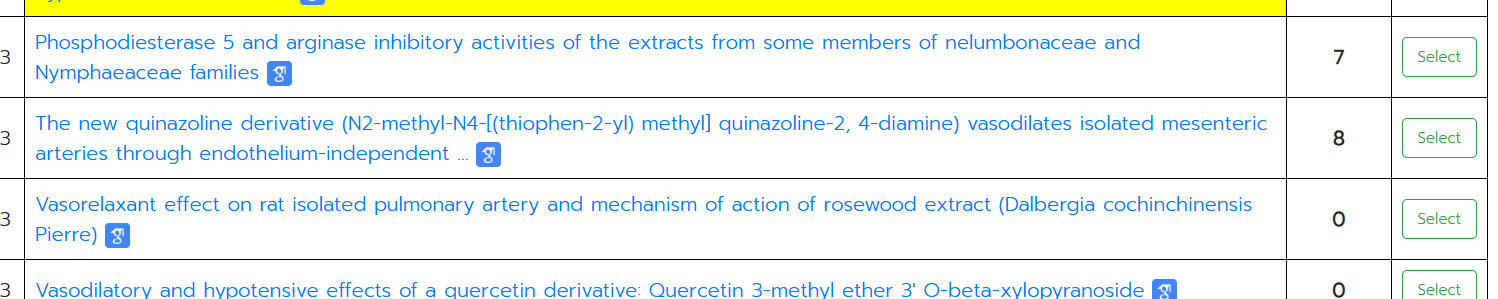 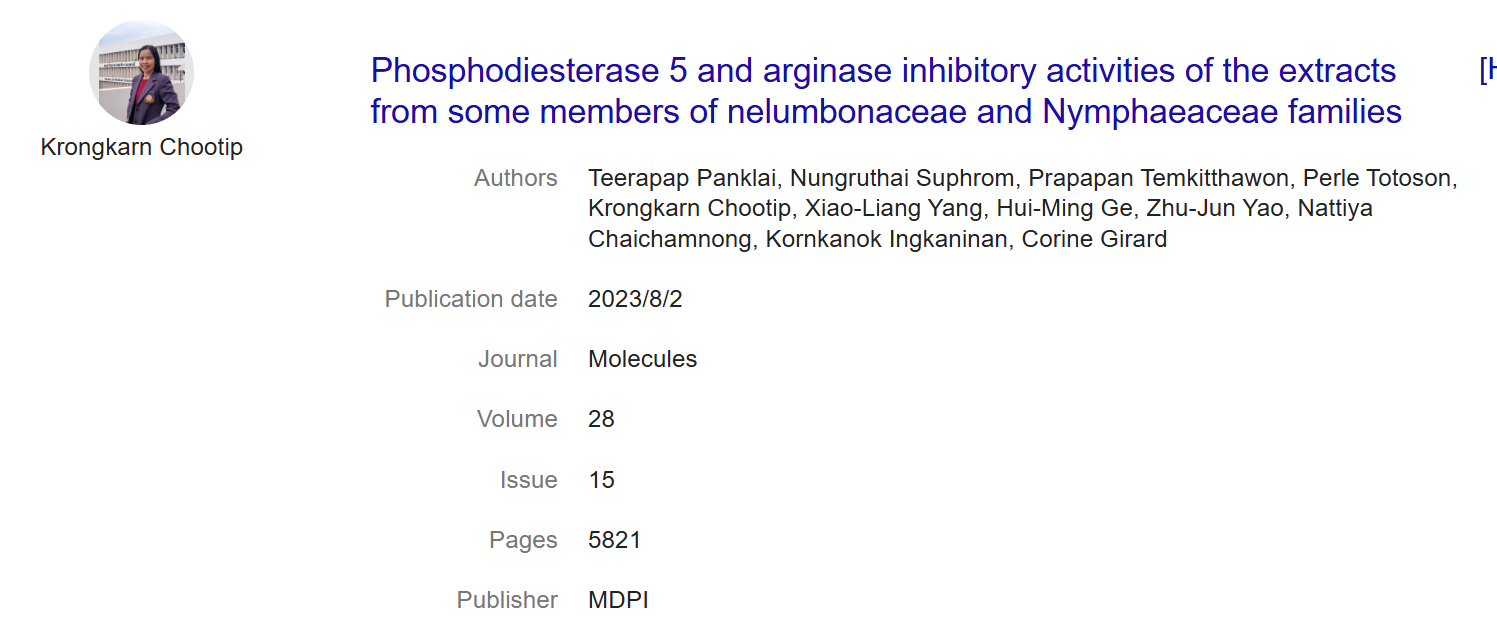 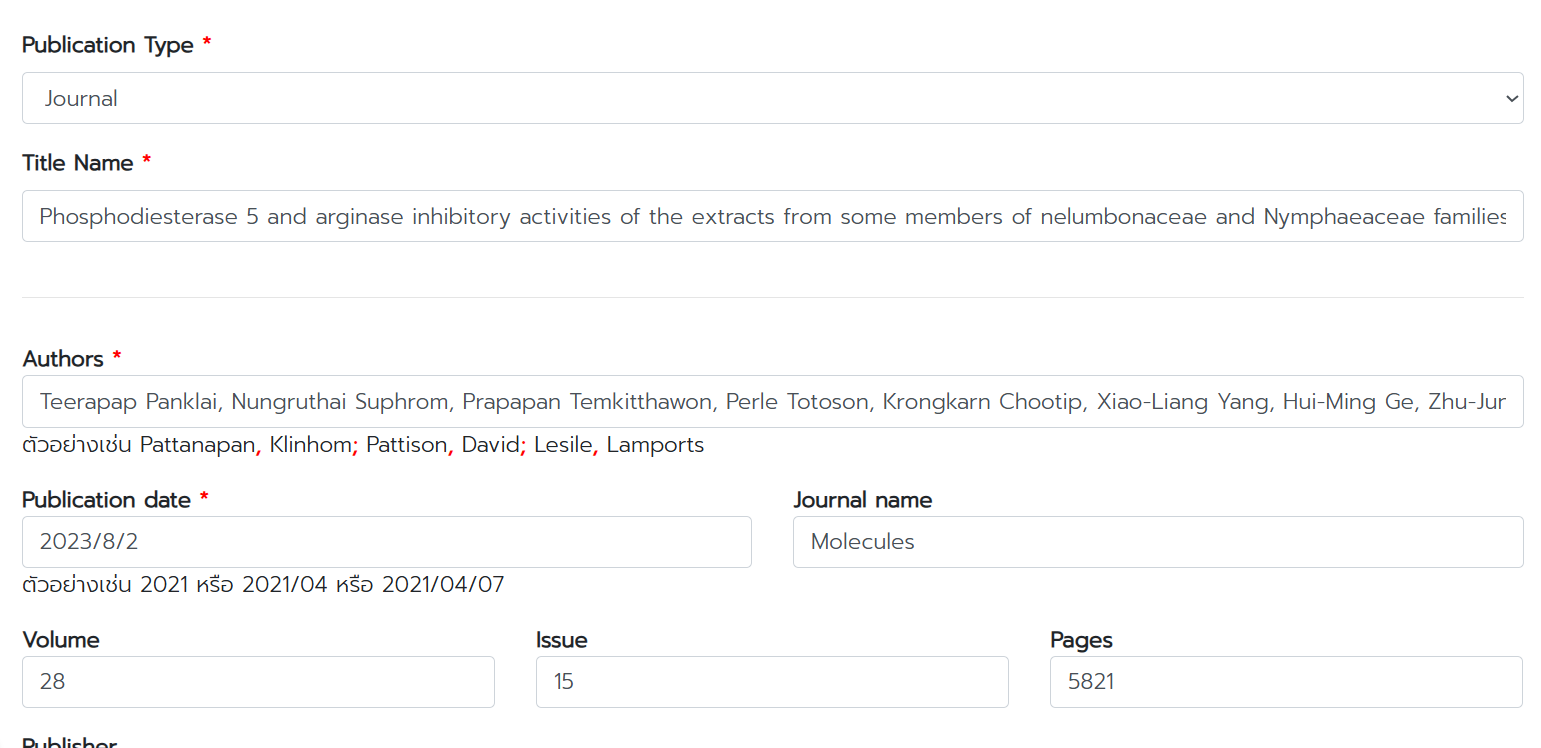 ระบบผลงานทางวิชาการ
GG Scholar
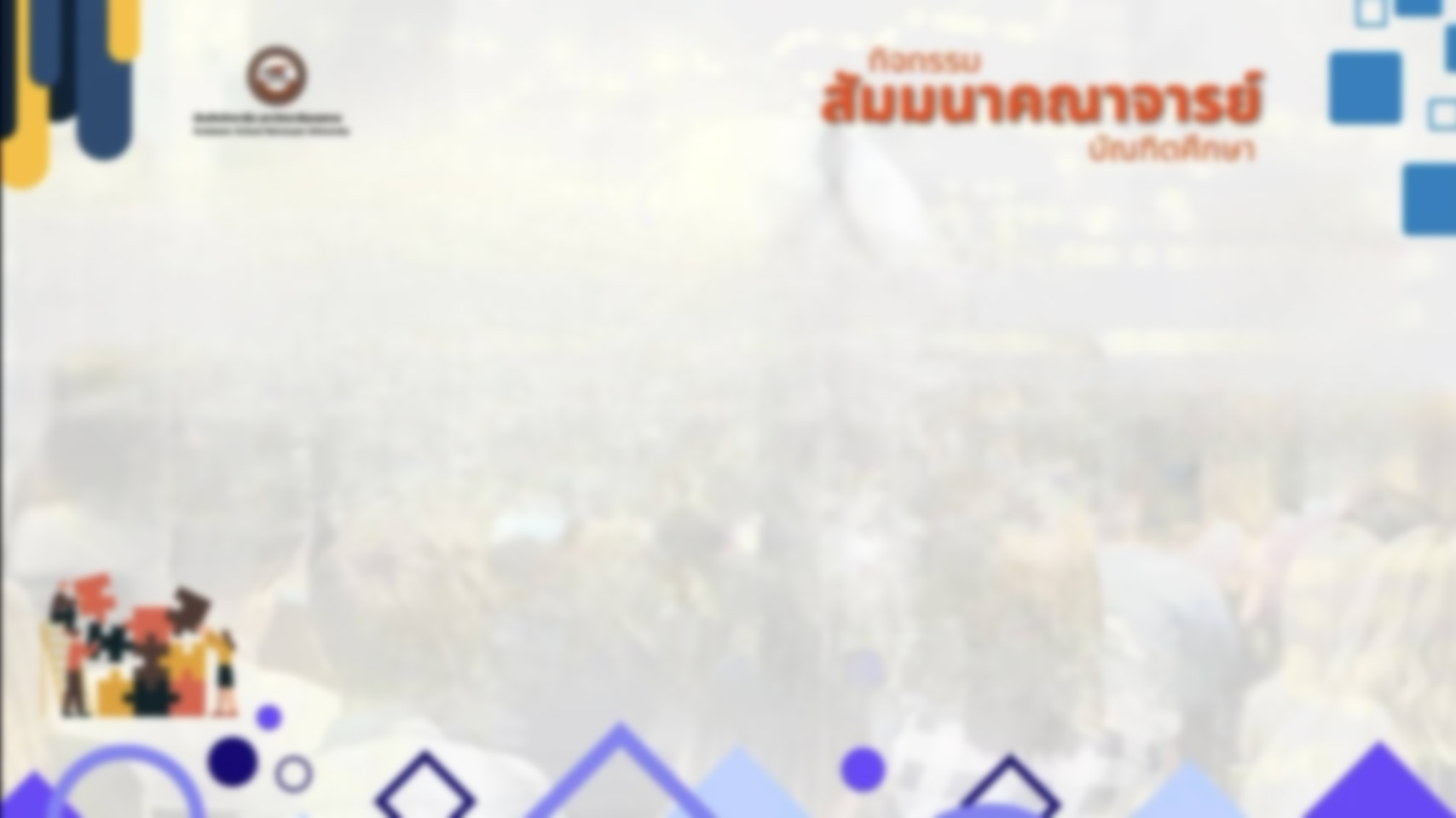 ระบบผลงานทางวิชาการ – บัณฑิตวิทยาลัย – การเพิ่มข้อมูล (2)
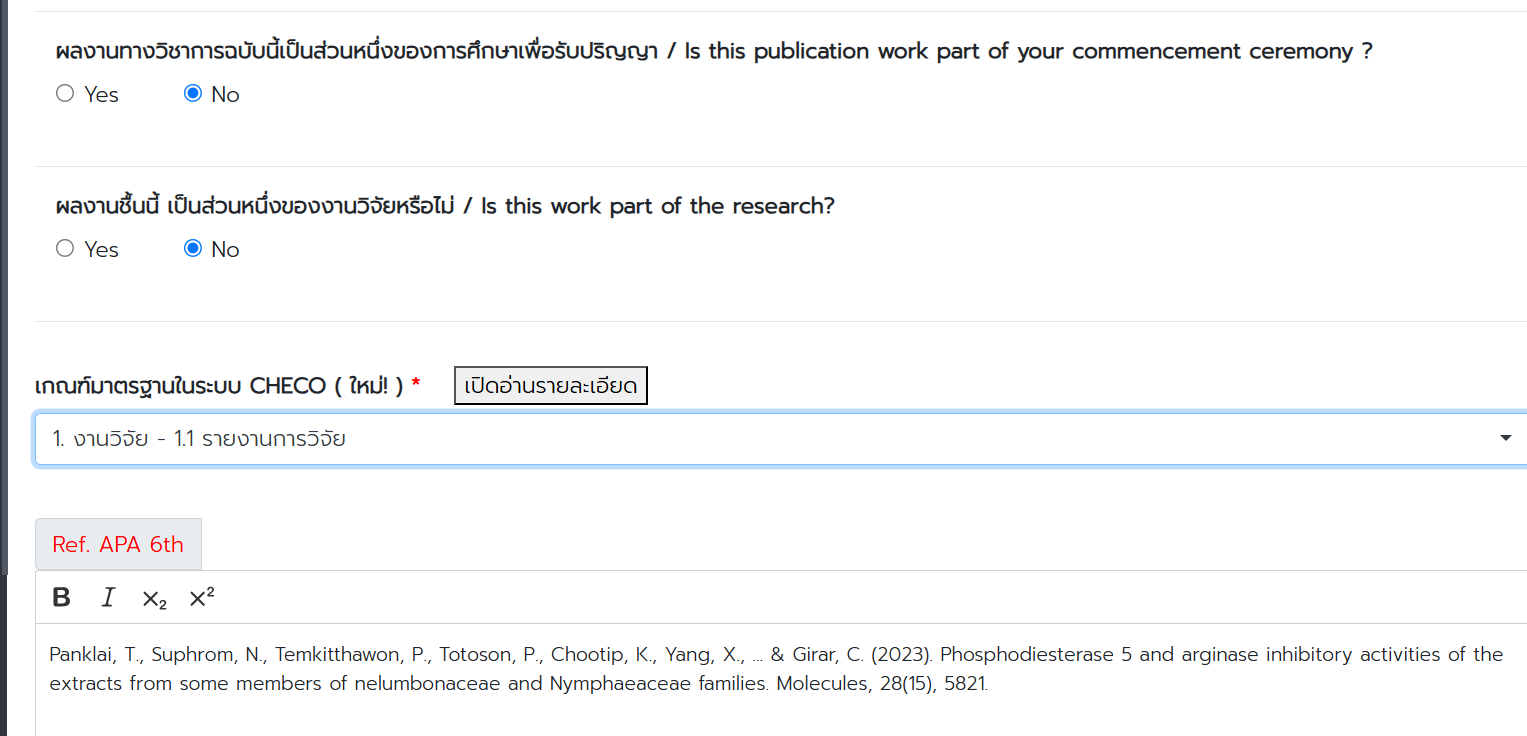 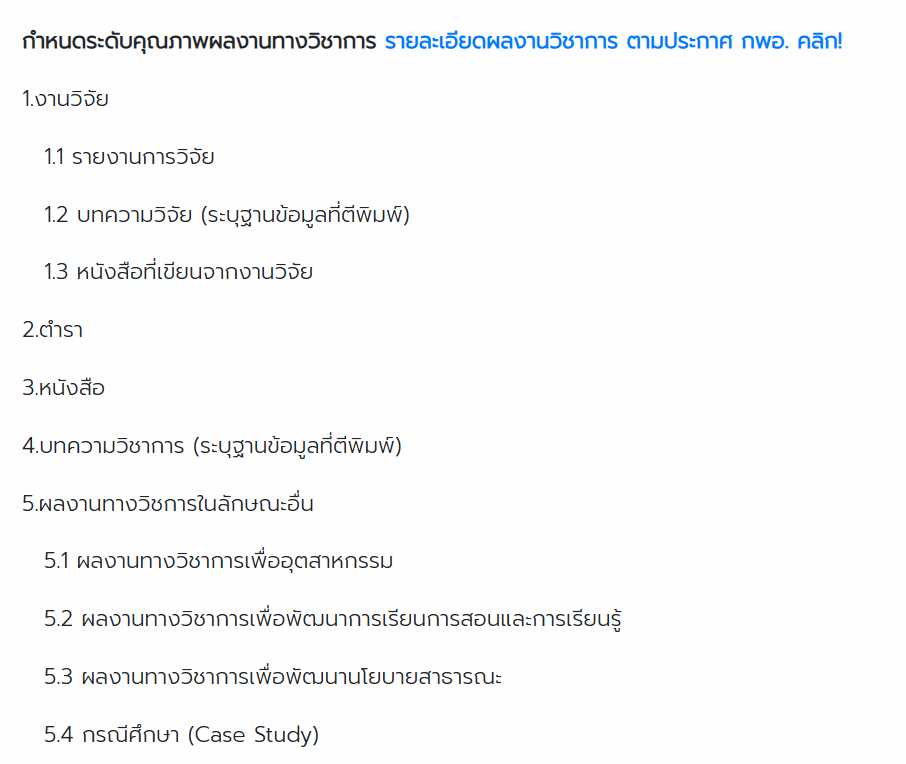 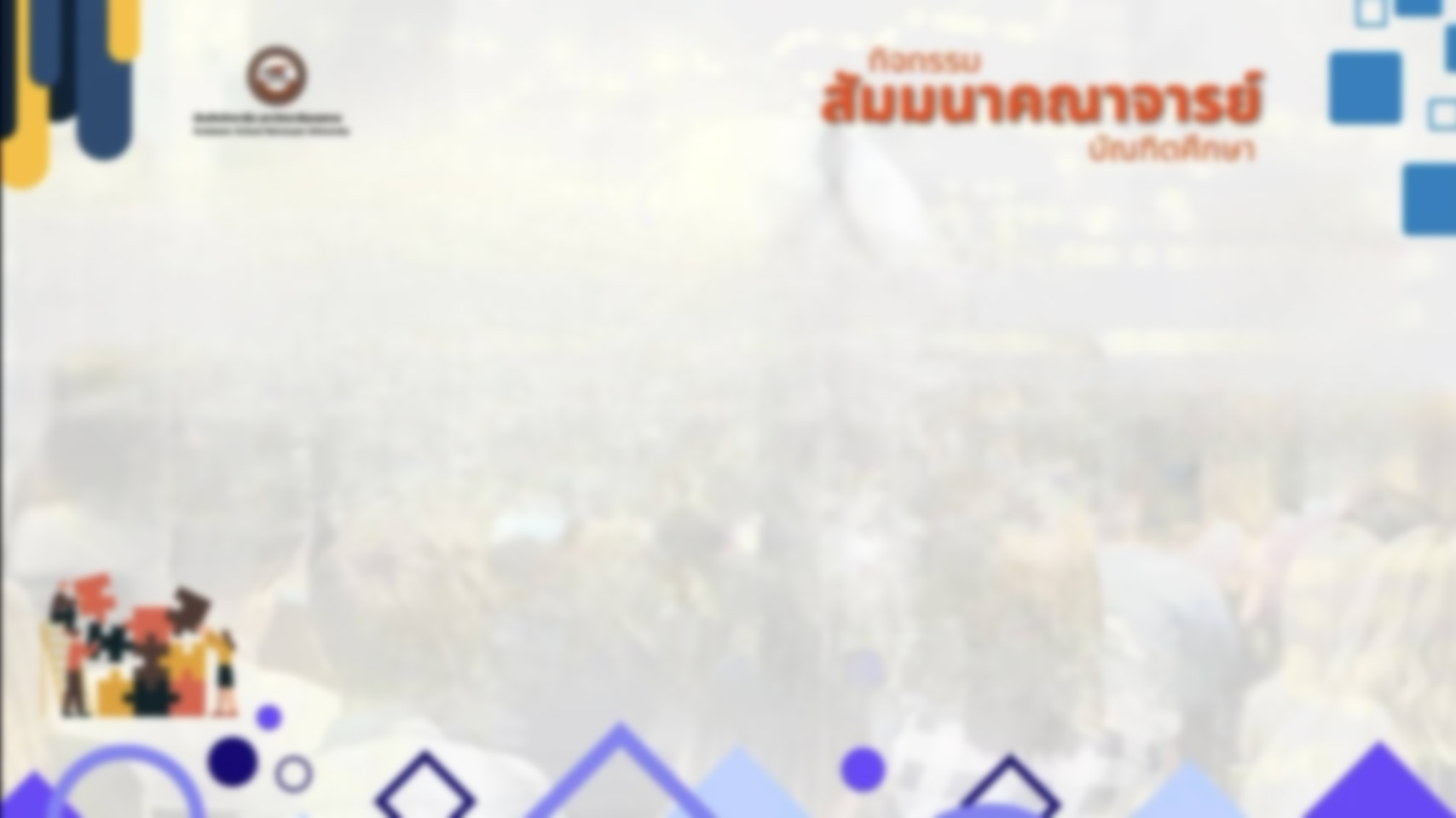 ระบบผลงานทางวิชาการ – บัณฑิตวิทยาลัย – การเพิ่มข้อมูล (3)
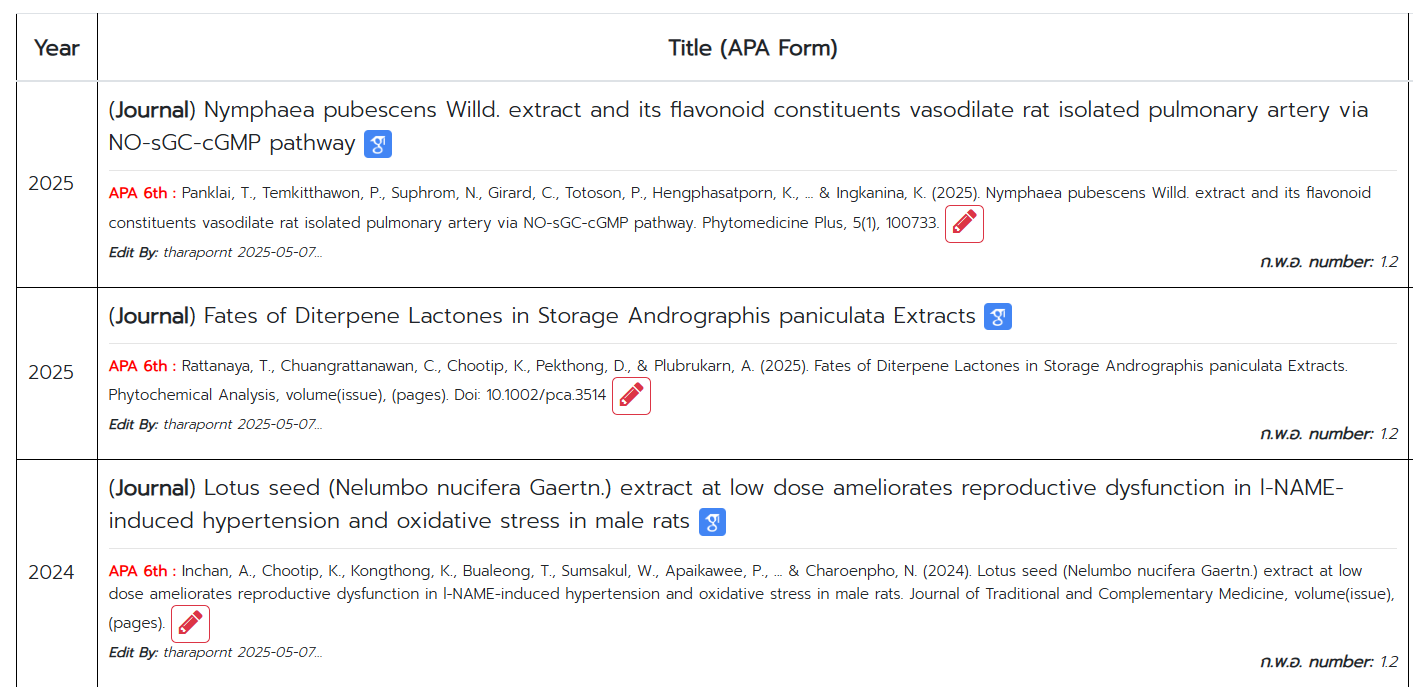 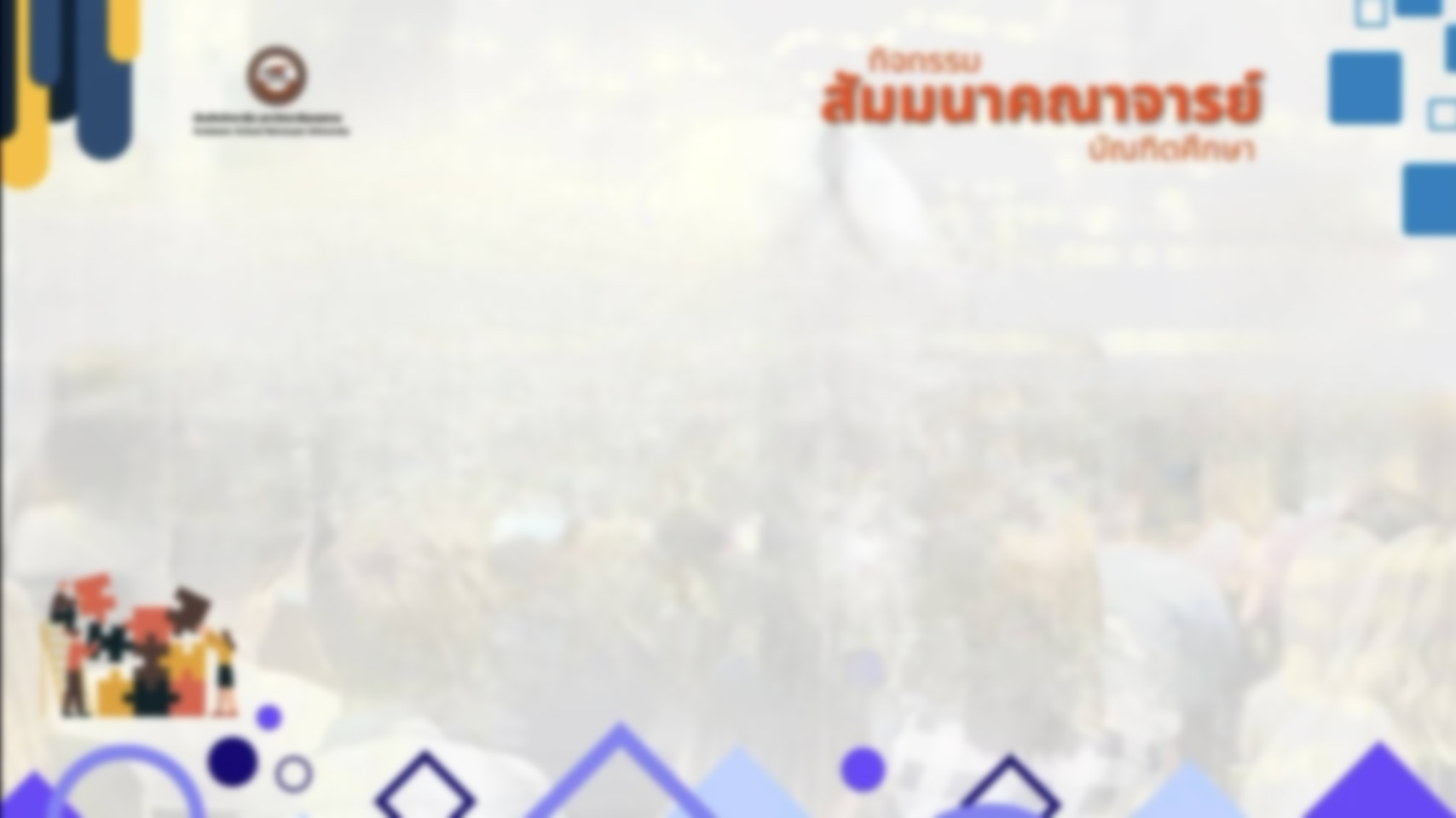 ระบบผลงานทางวิชาการ – บัณฑิตวิทยาลัย – การนำออกข้อมูล (1)
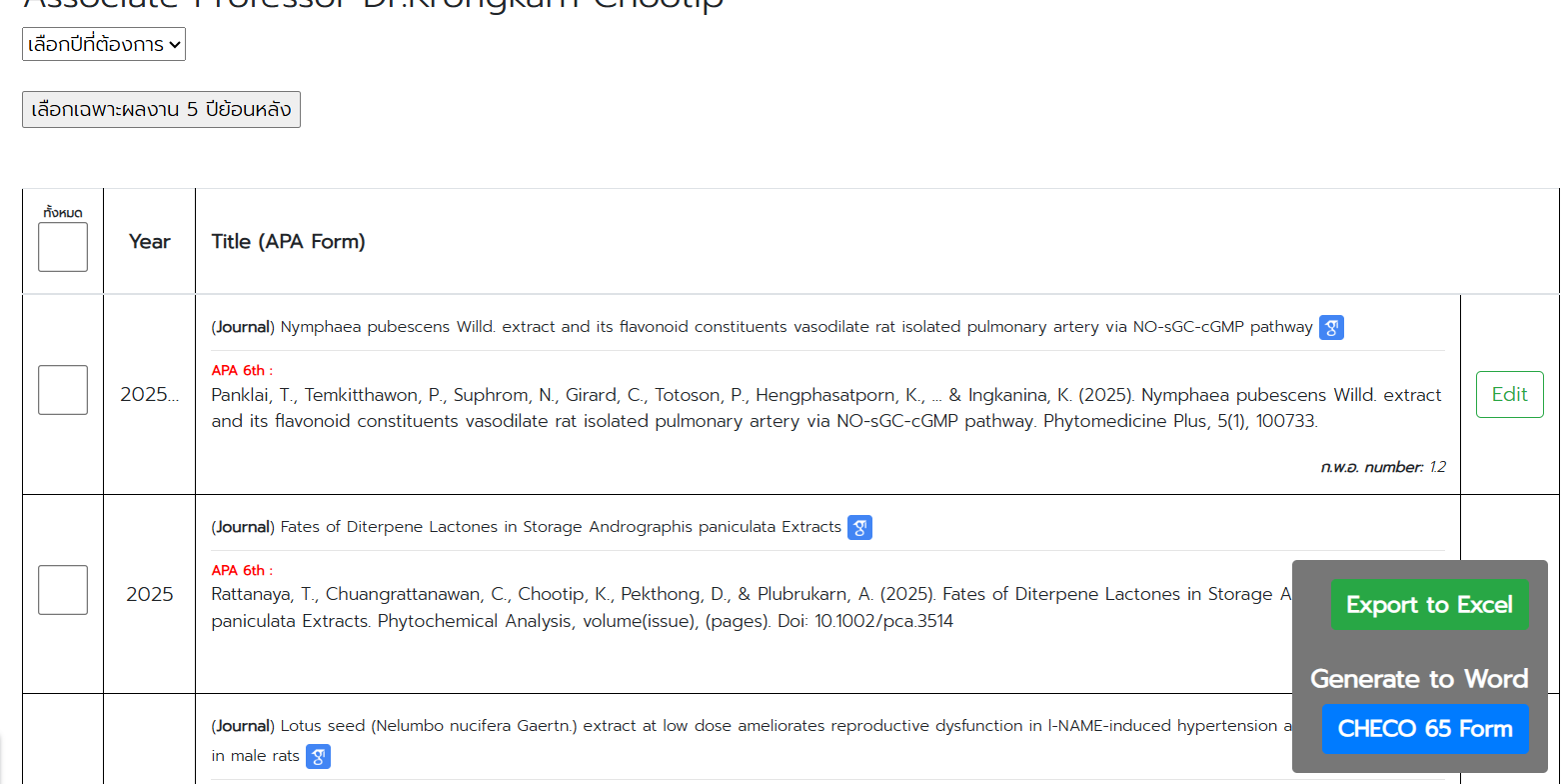 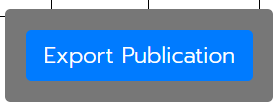 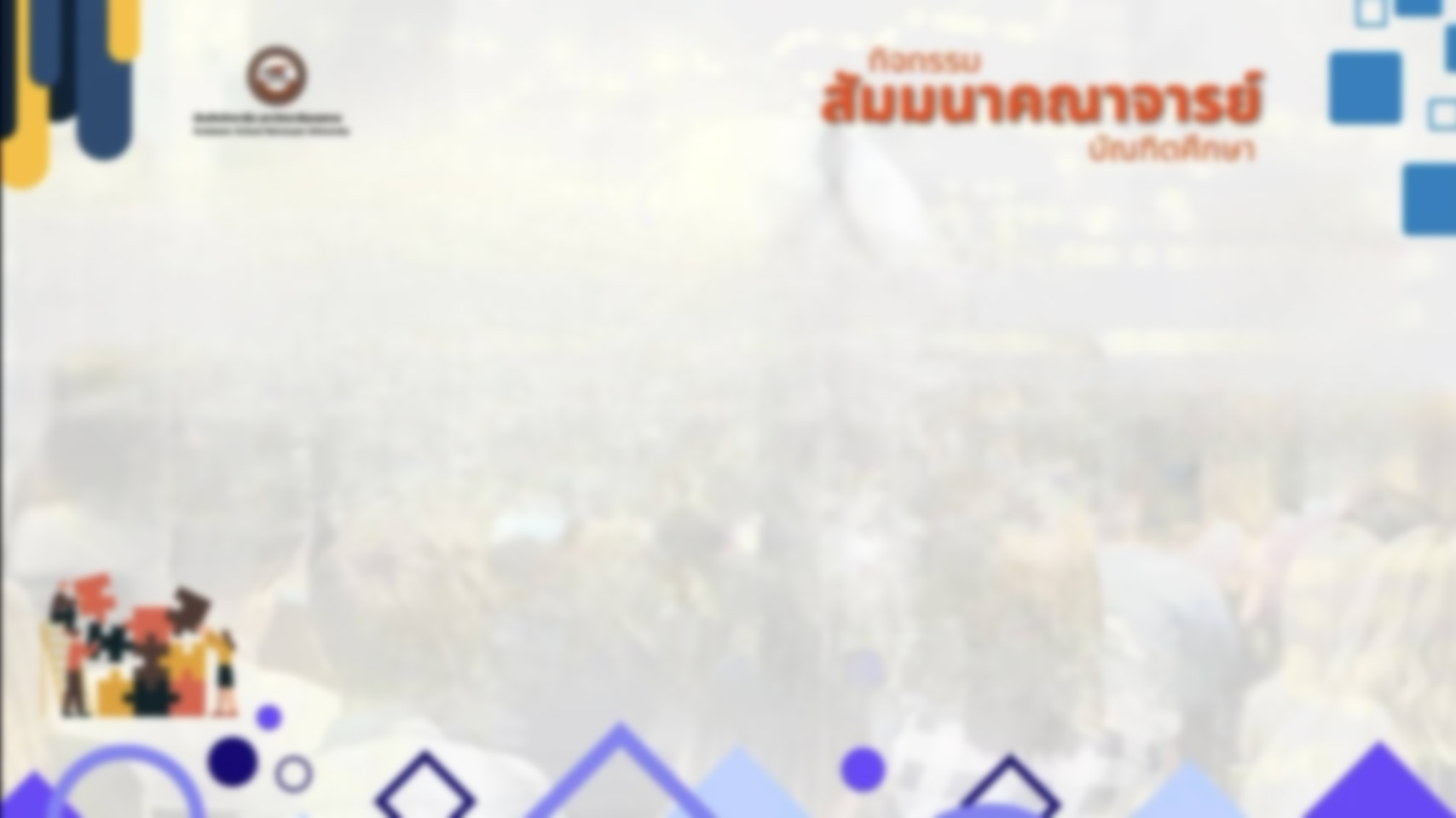 ระบบผลงานทางวิชาการ – บัณฑิตวิทยาลัย – การนำออกข้อมูล (2)
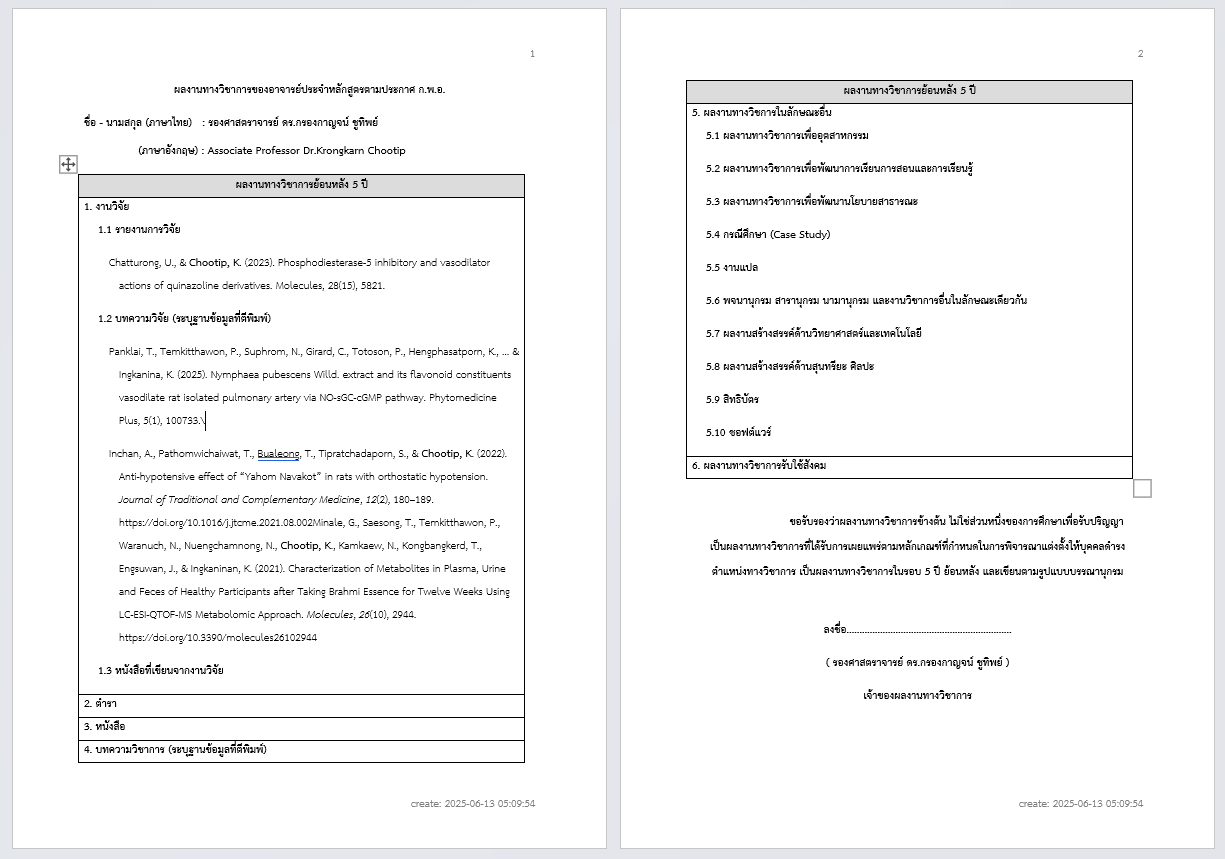 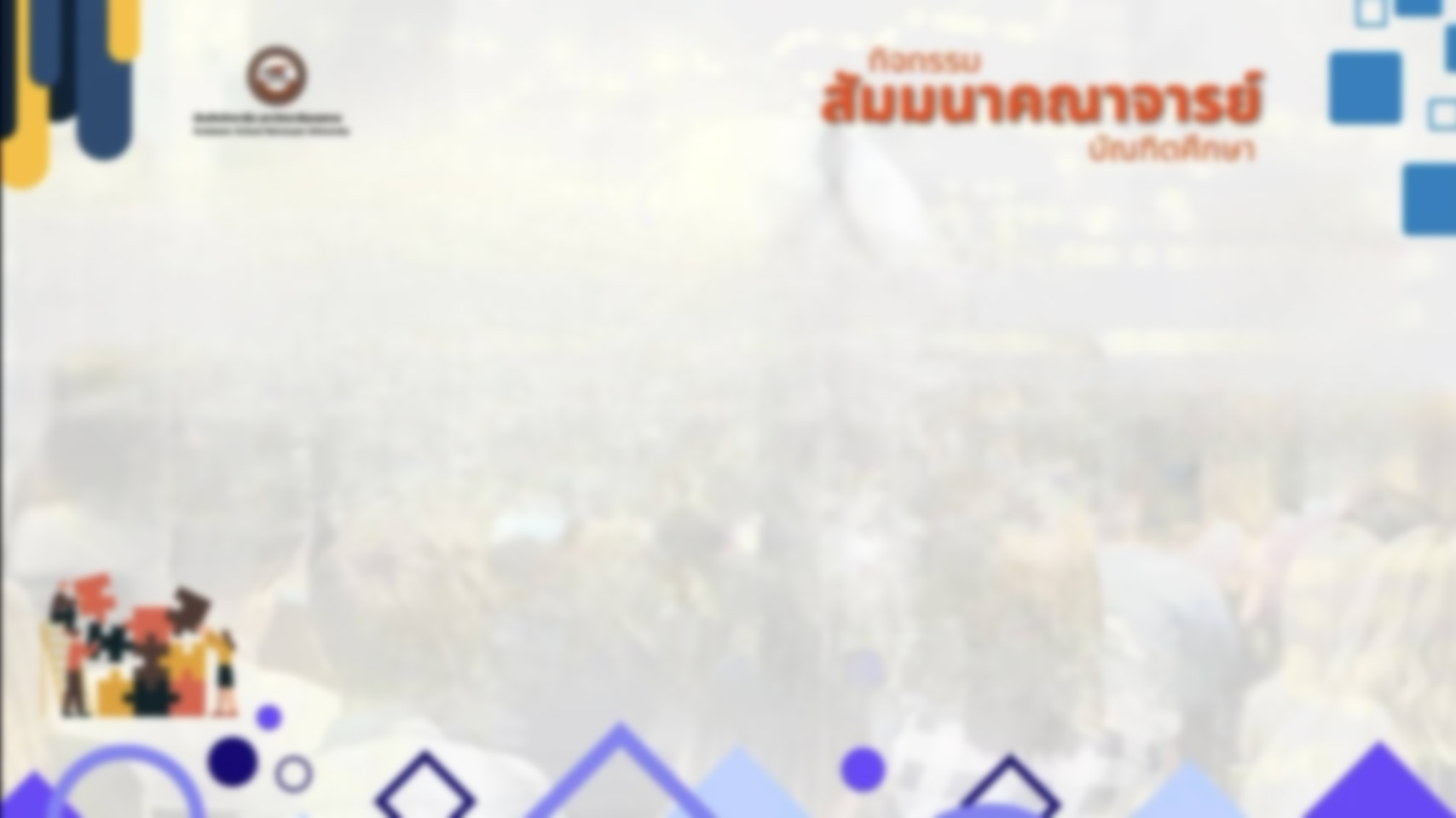 ระบบผลงานทางวิชาการ – บัณฑิตวิทยาลัย – Dashboard
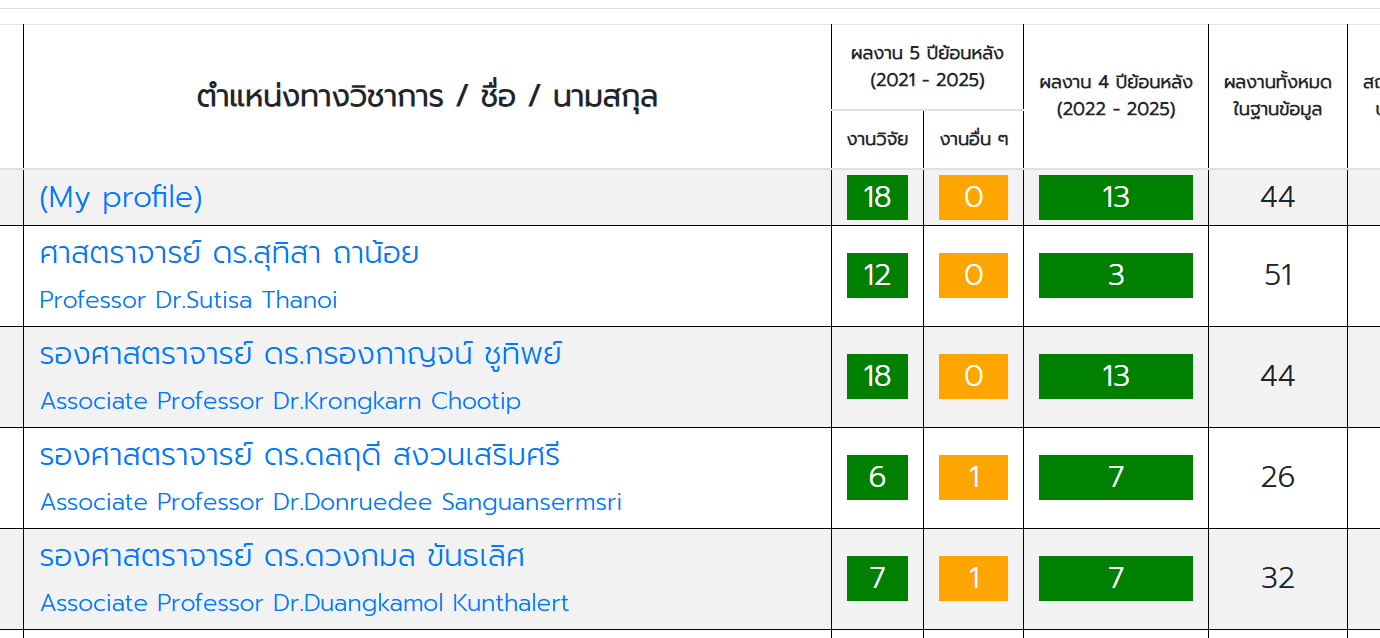 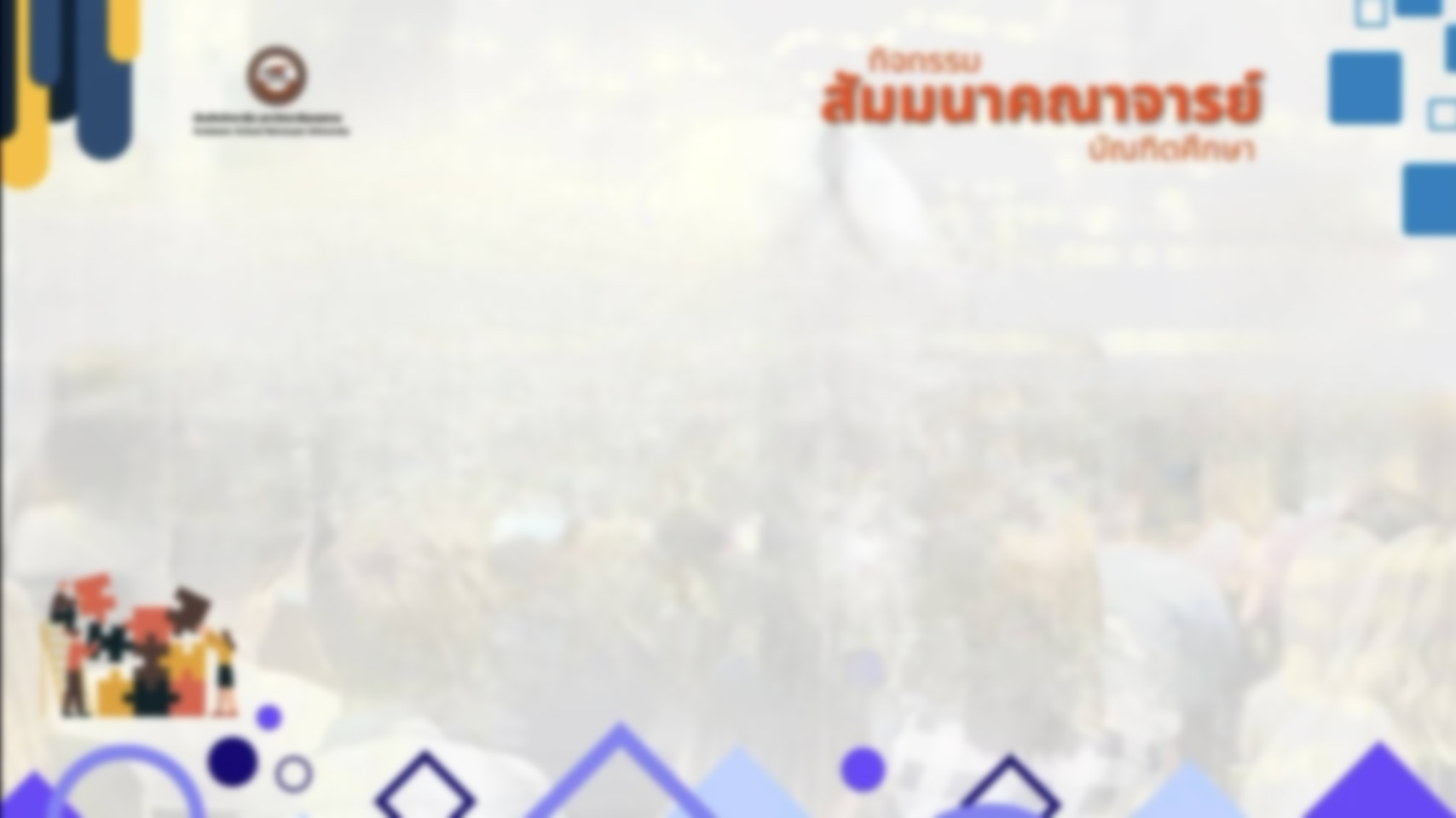 ระบบผลงานทางวิชาการ – บัณฑิตวิทยาลัย – Dashboard
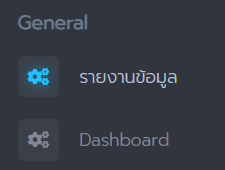 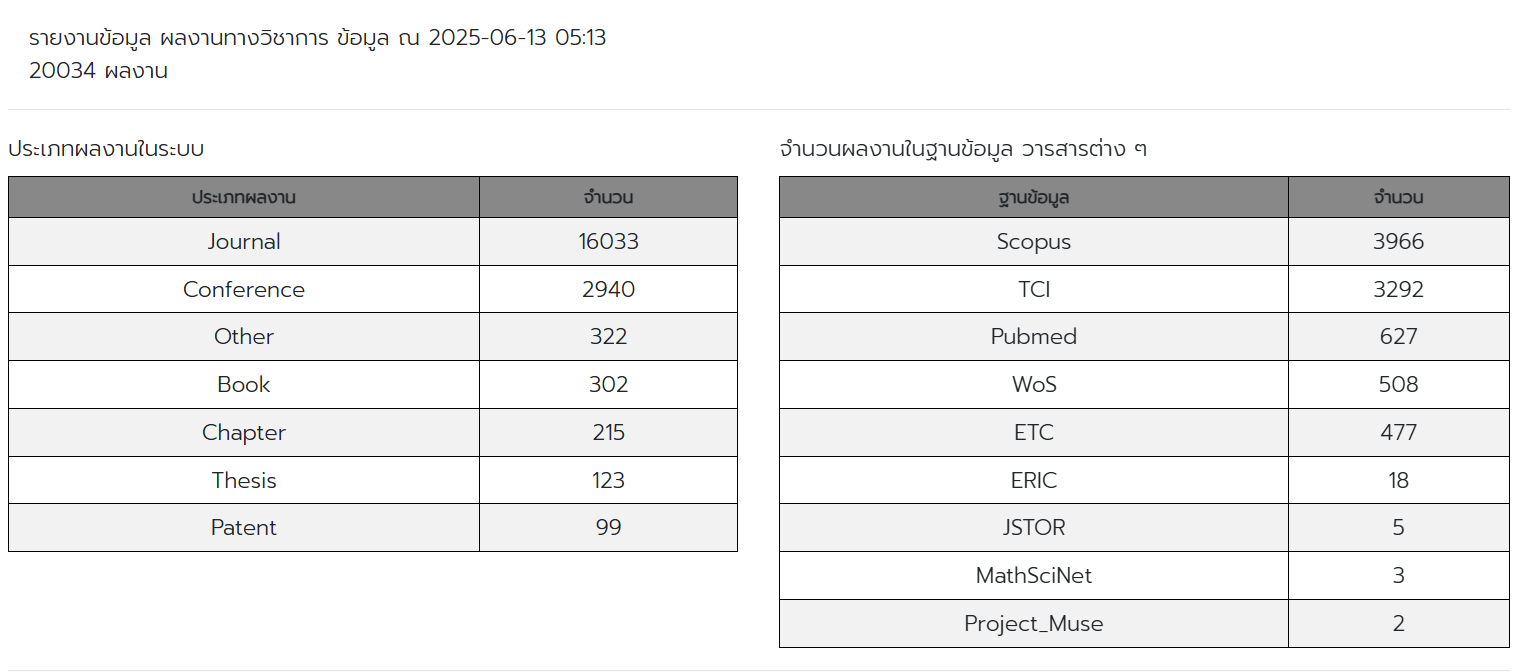 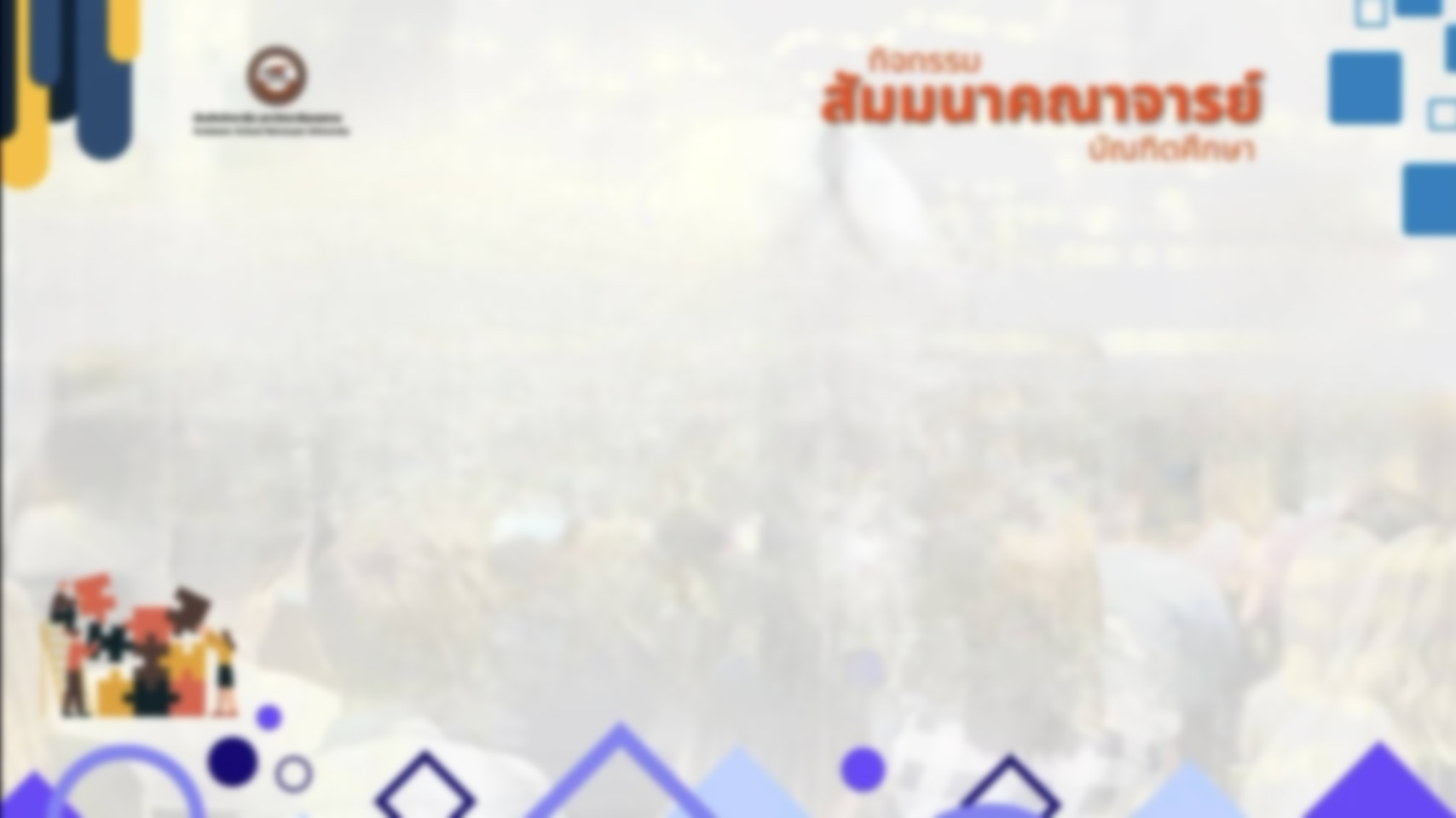 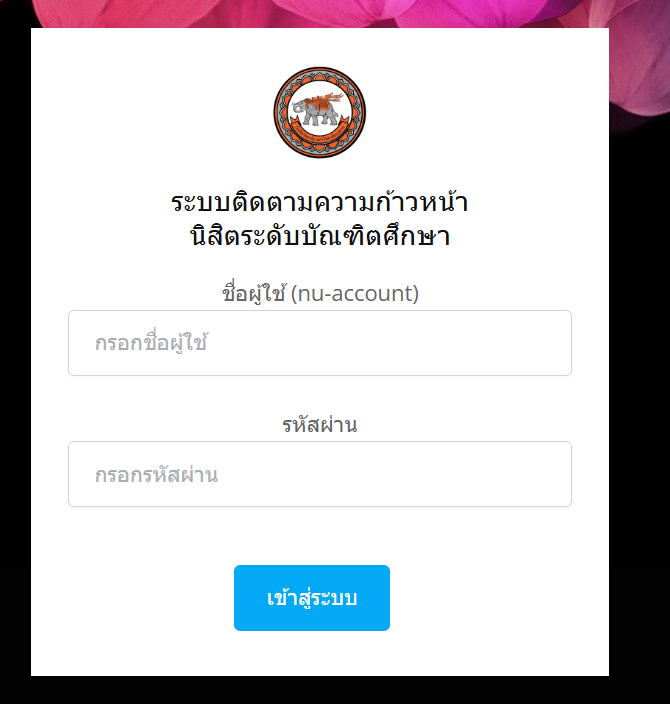 ระบบติดตามความก้าววิทยานิพนธ์นิสิตระดับบัณฑิตศึกษา

https://eye.grad.nu.ac.th
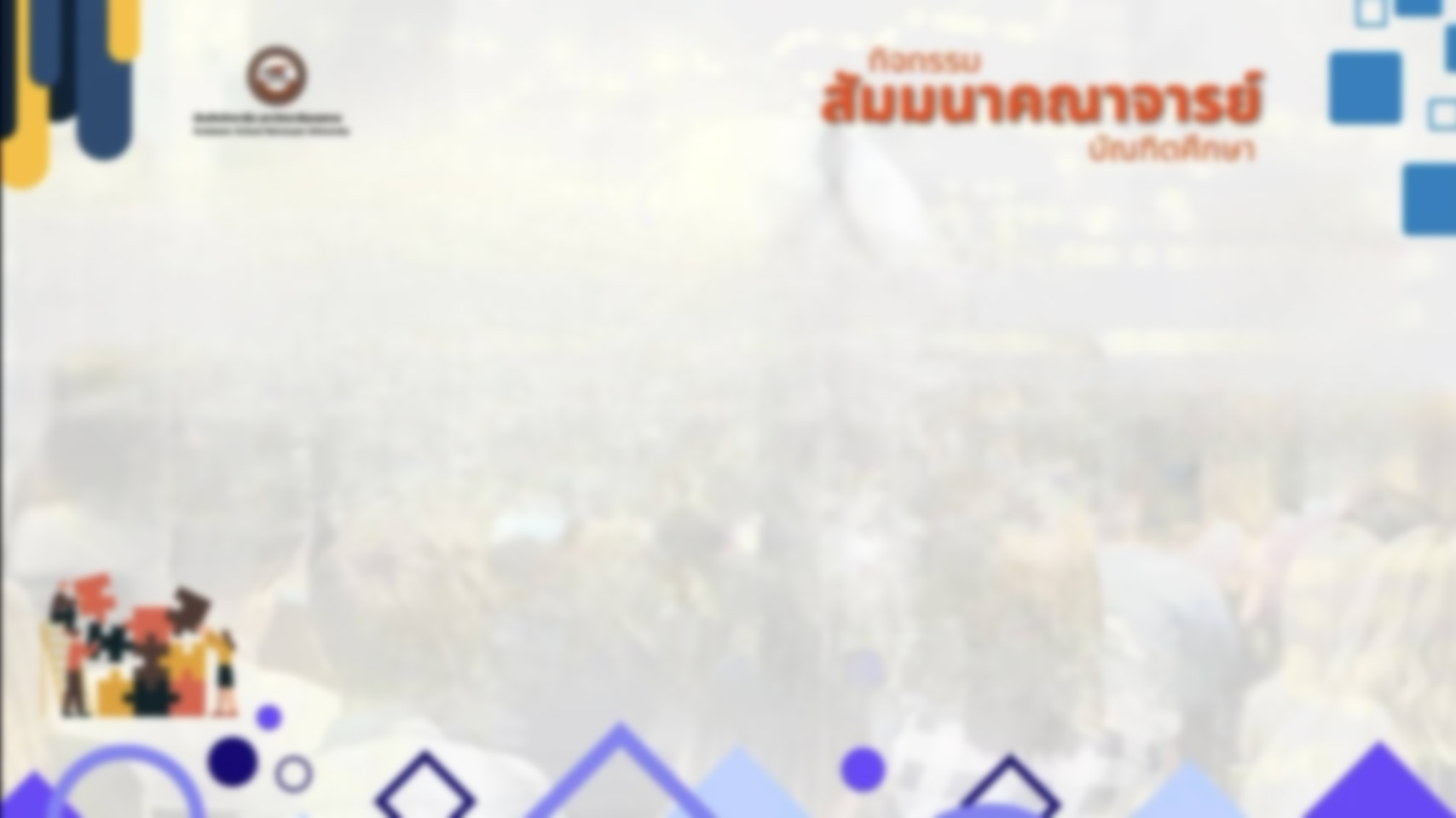 ระบบติดตามความก้าววิทยานิพนธ์ -  Profile (1)
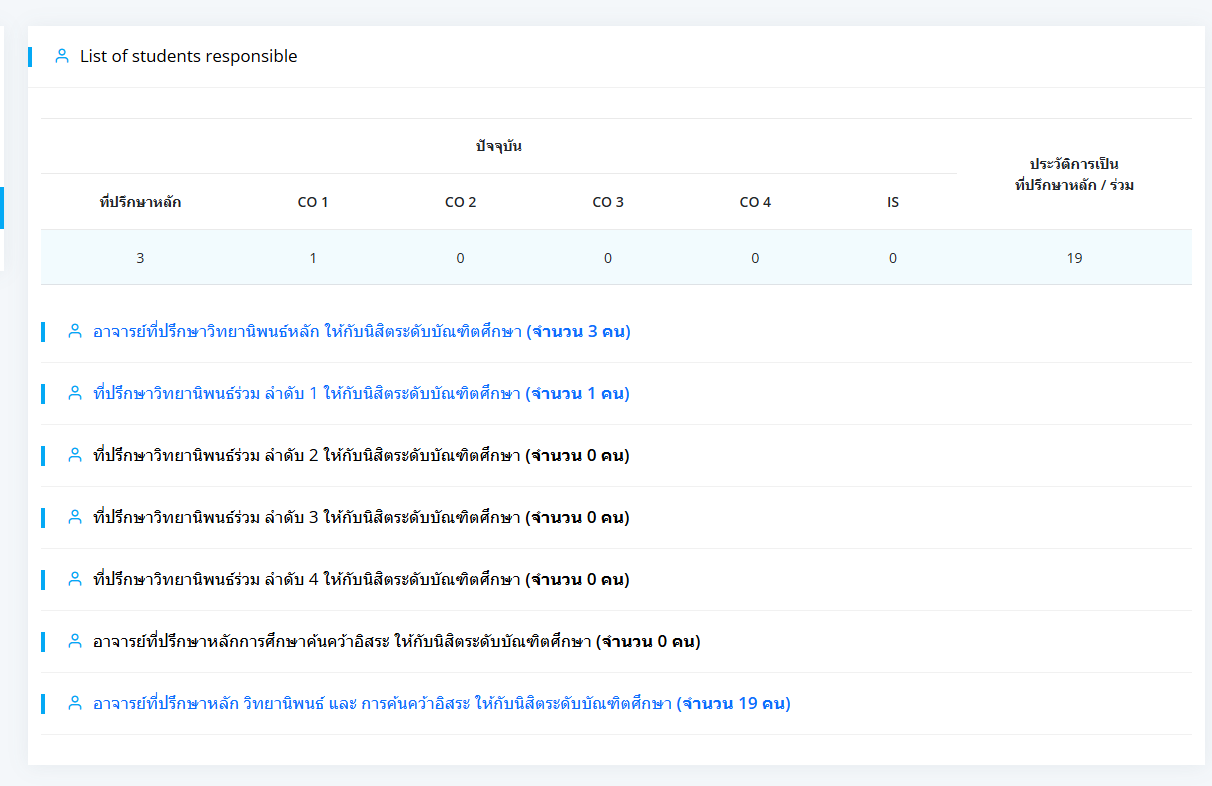 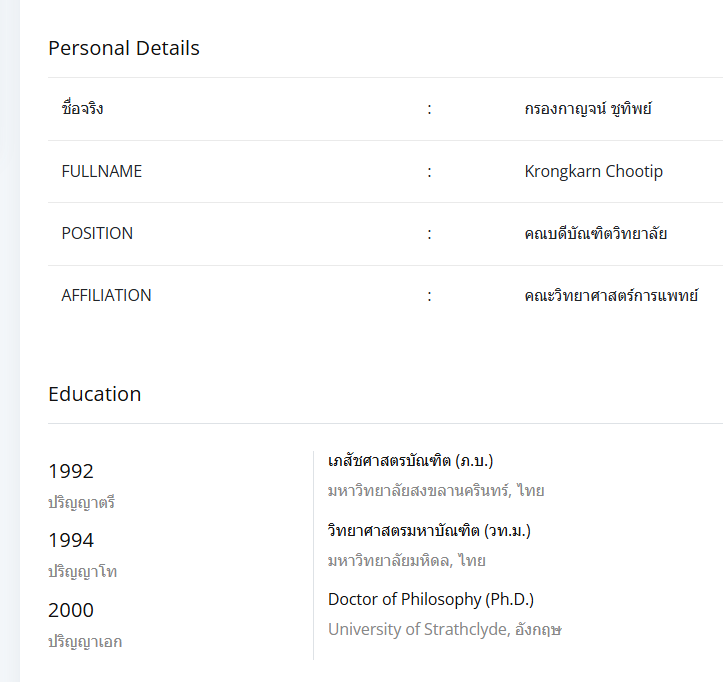 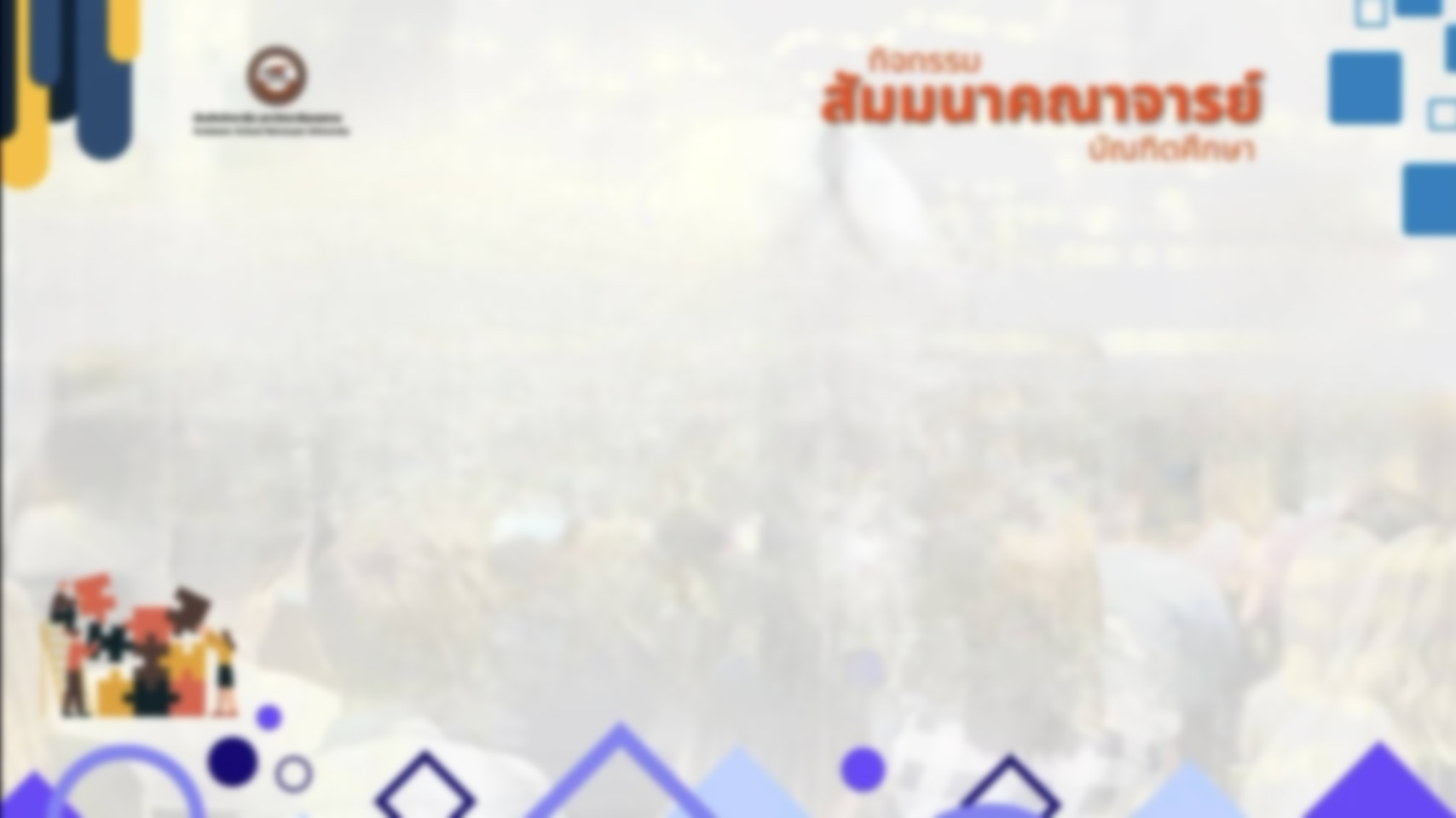 ระบบติดตามความก้าววิทยานิพนธ์ -  Profile (2)
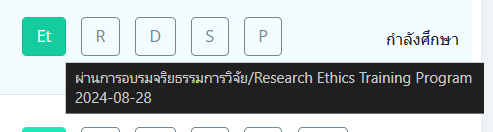 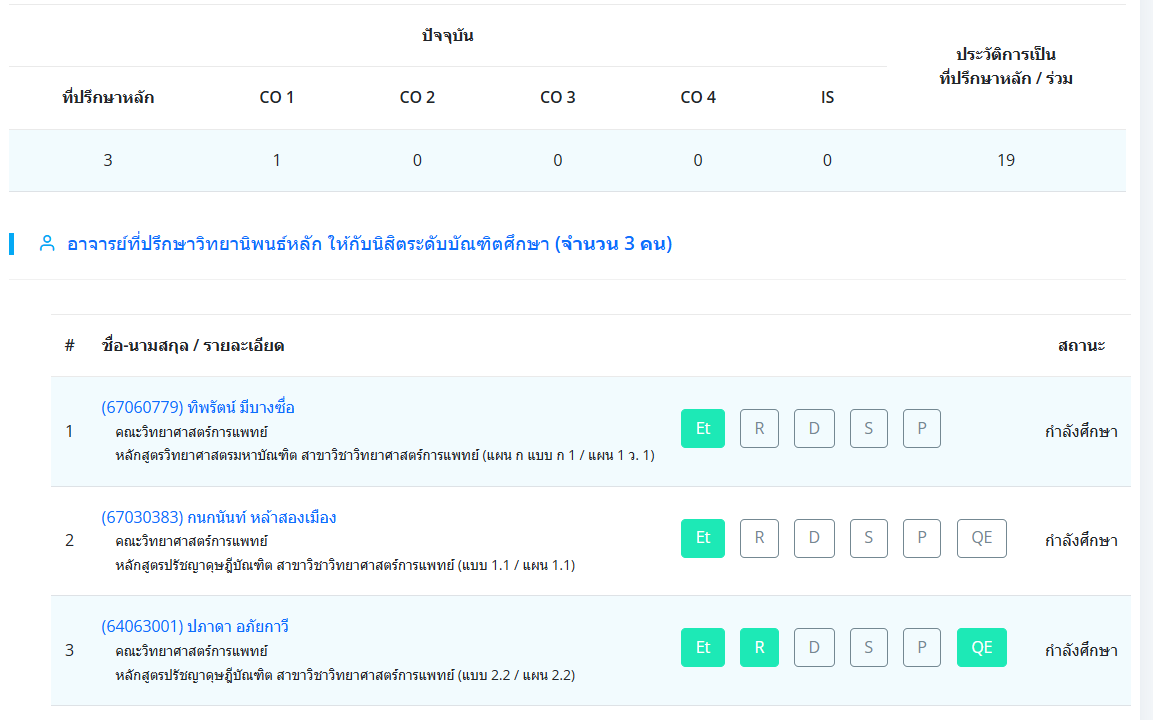 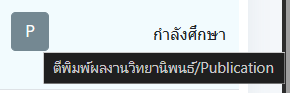 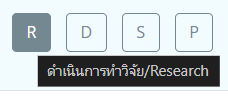 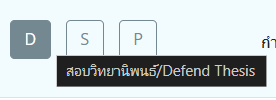 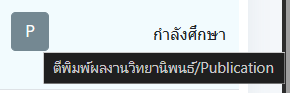 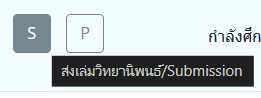 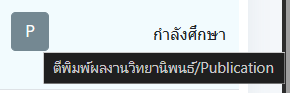 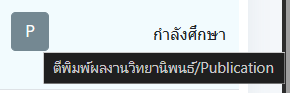 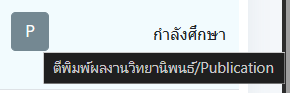 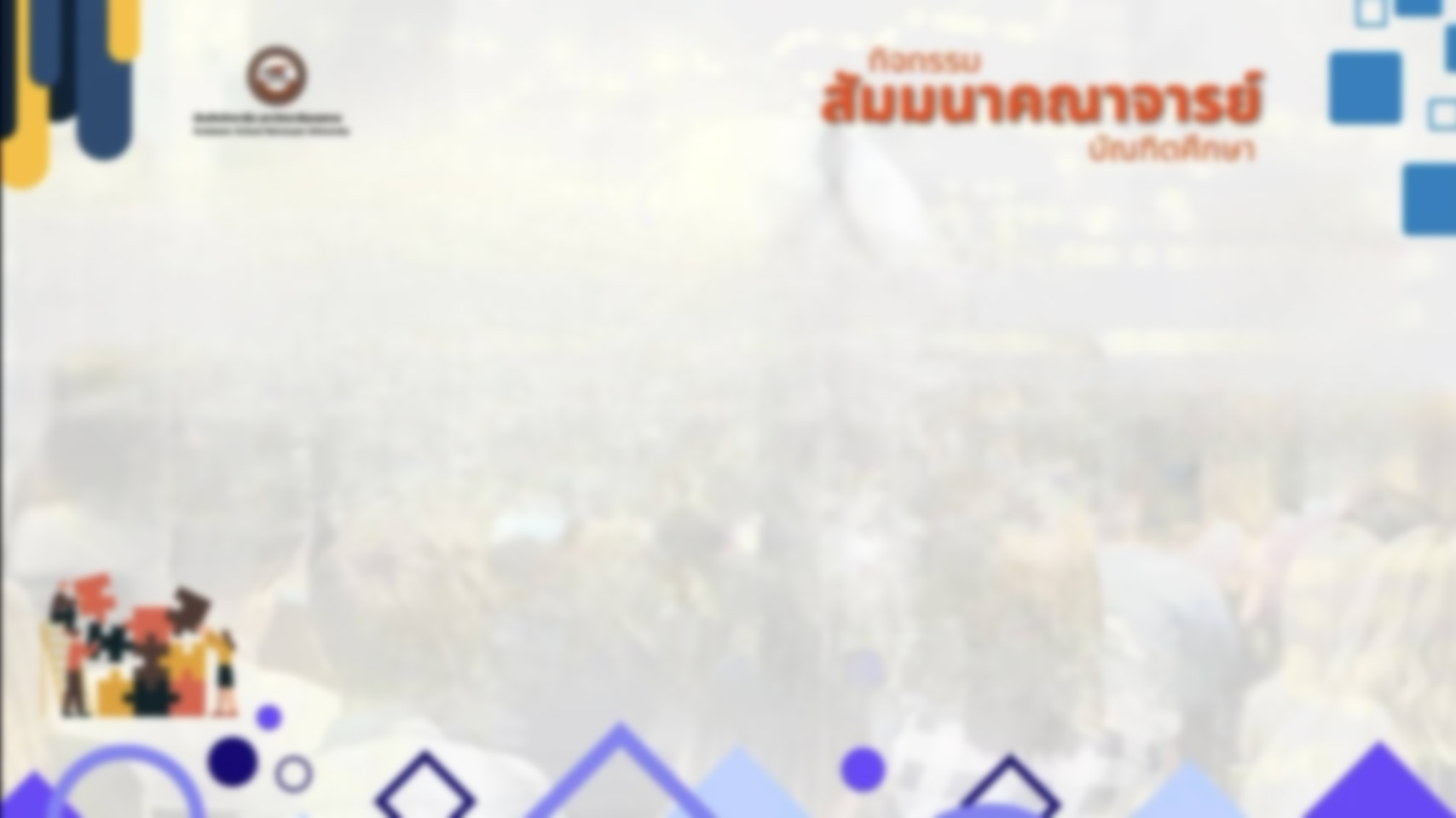 ระบบบริหารจัดการวิทยานิพนธ์ระดับบัณฑิตศึกษา

https://thesis.nu.ac.th
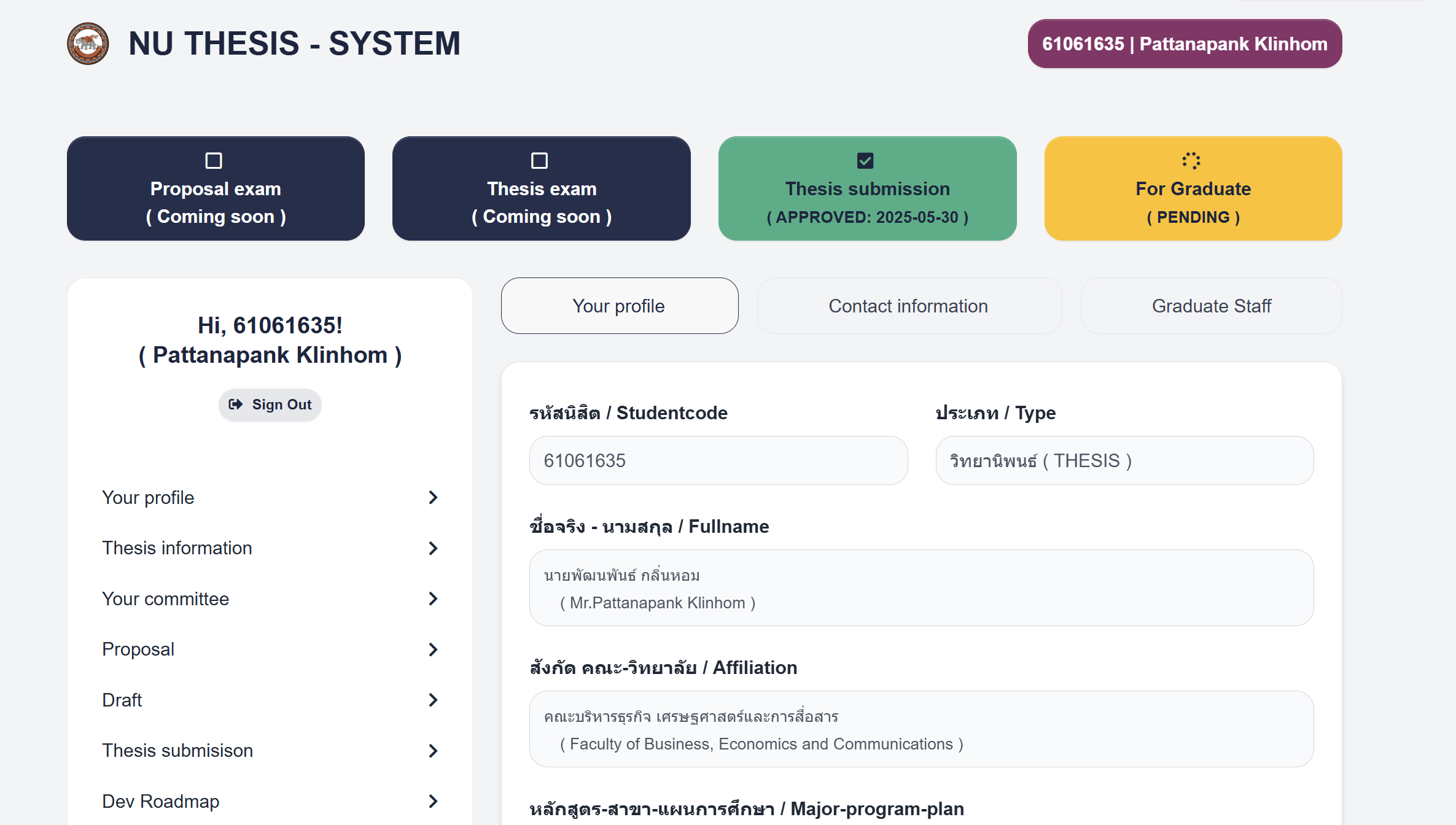 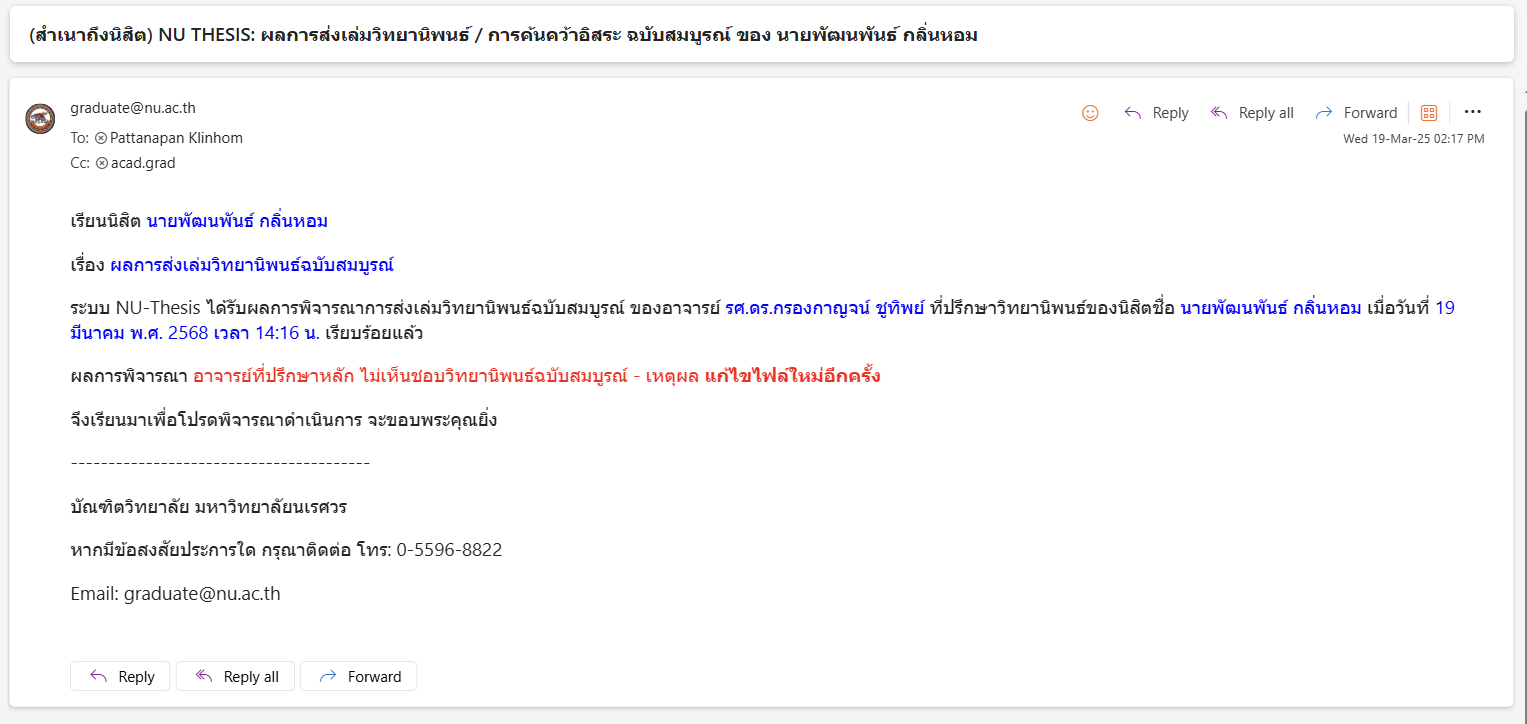 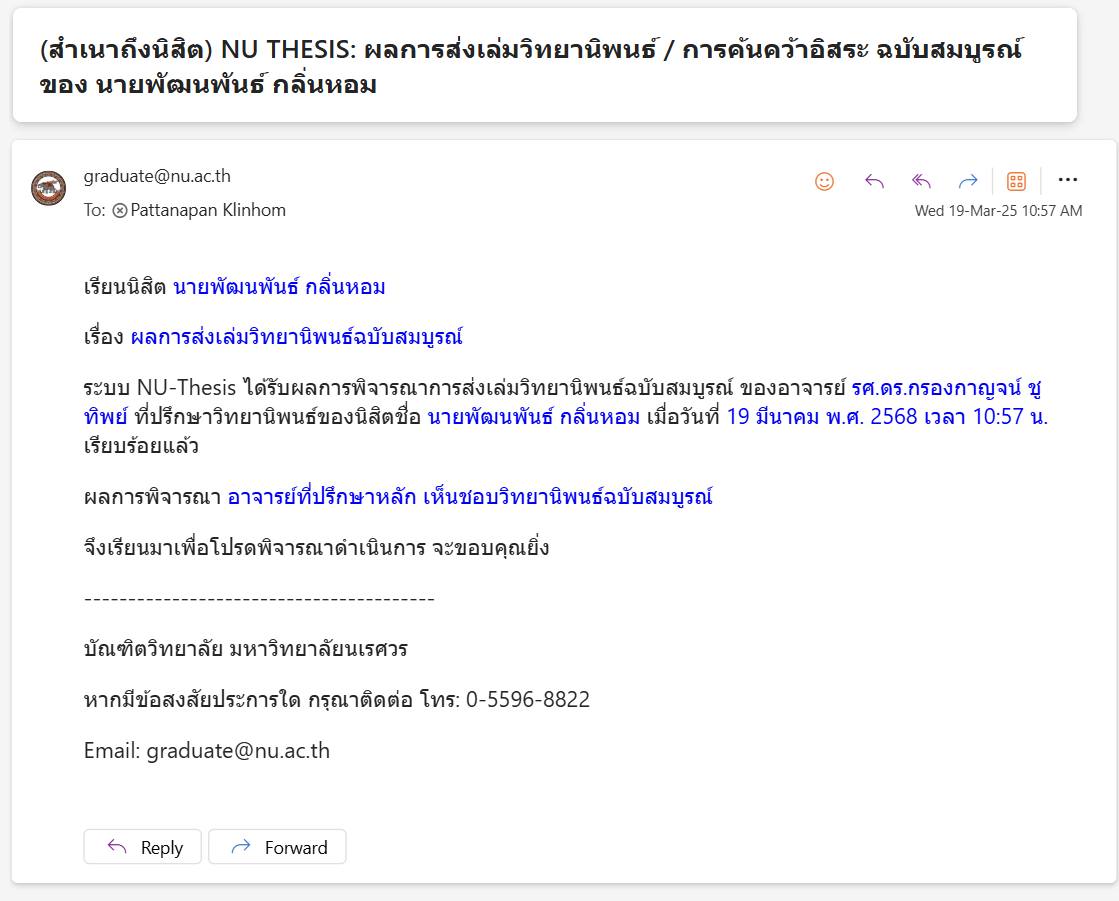 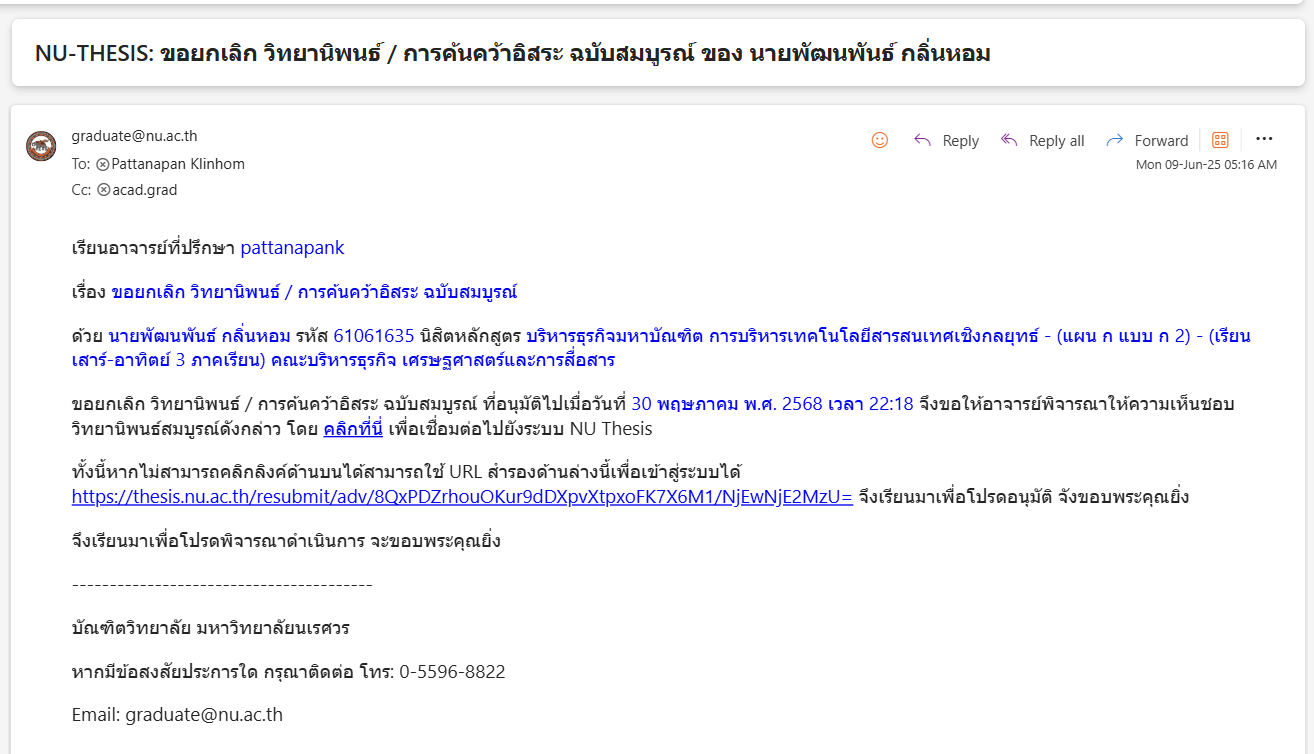